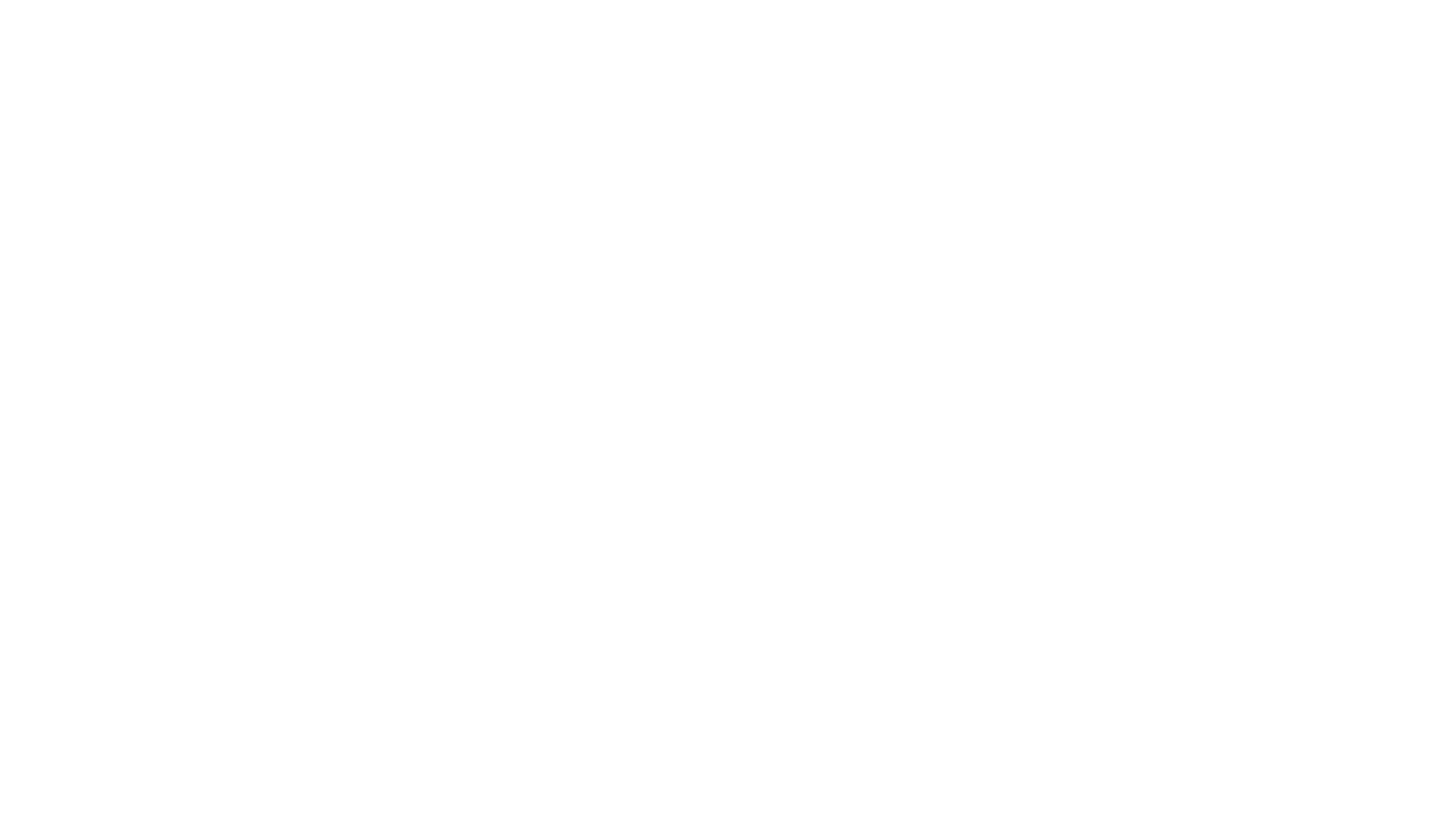 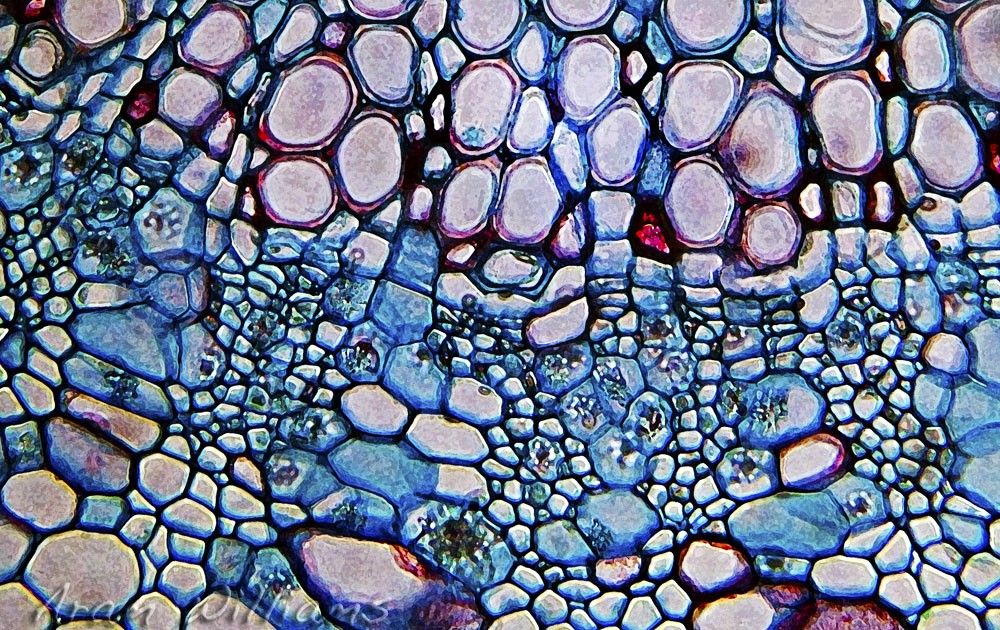 4.2 Introduction to Cells
UNIT 4: CELL STRUCTURE AND FUNCTION
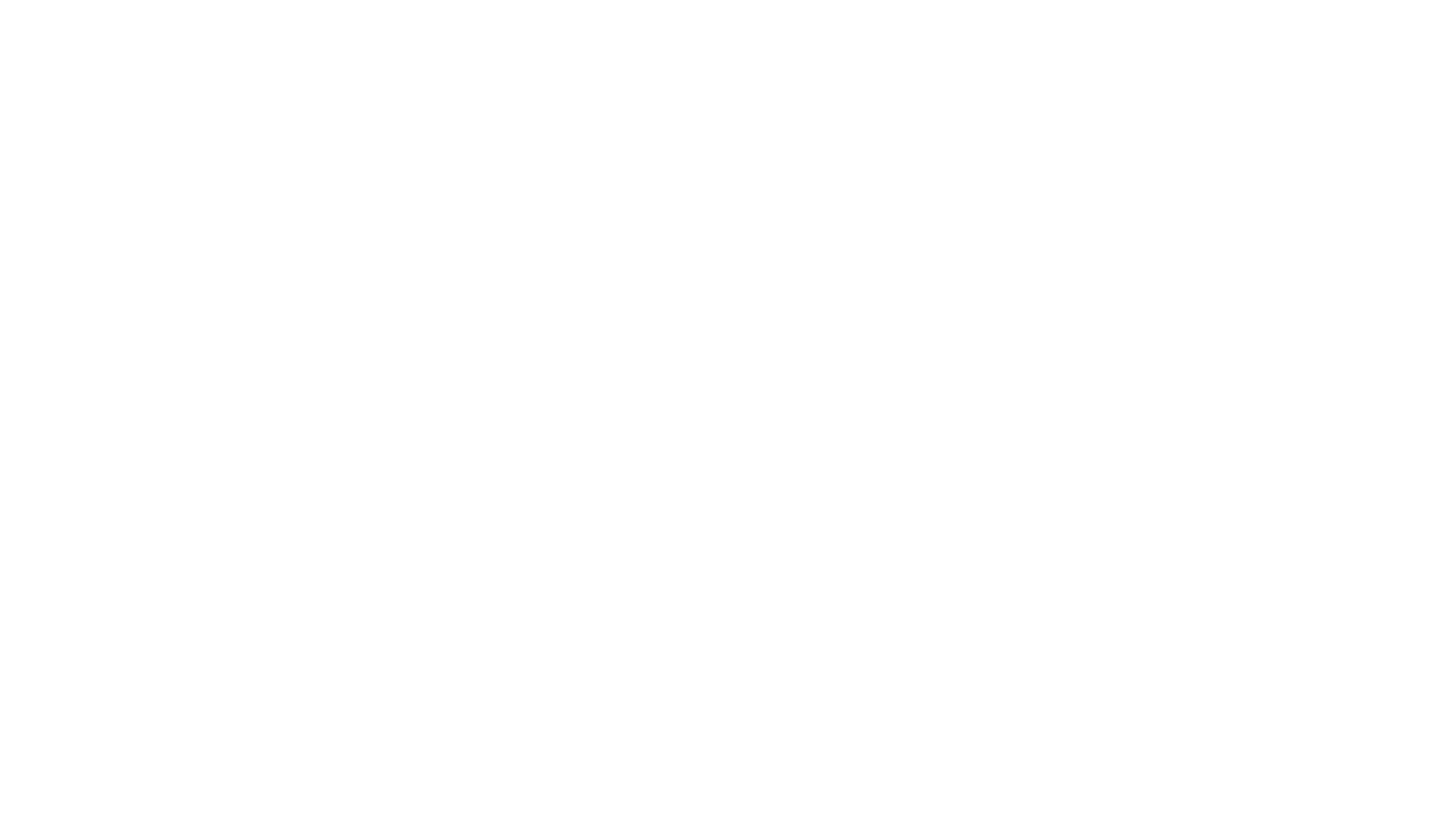 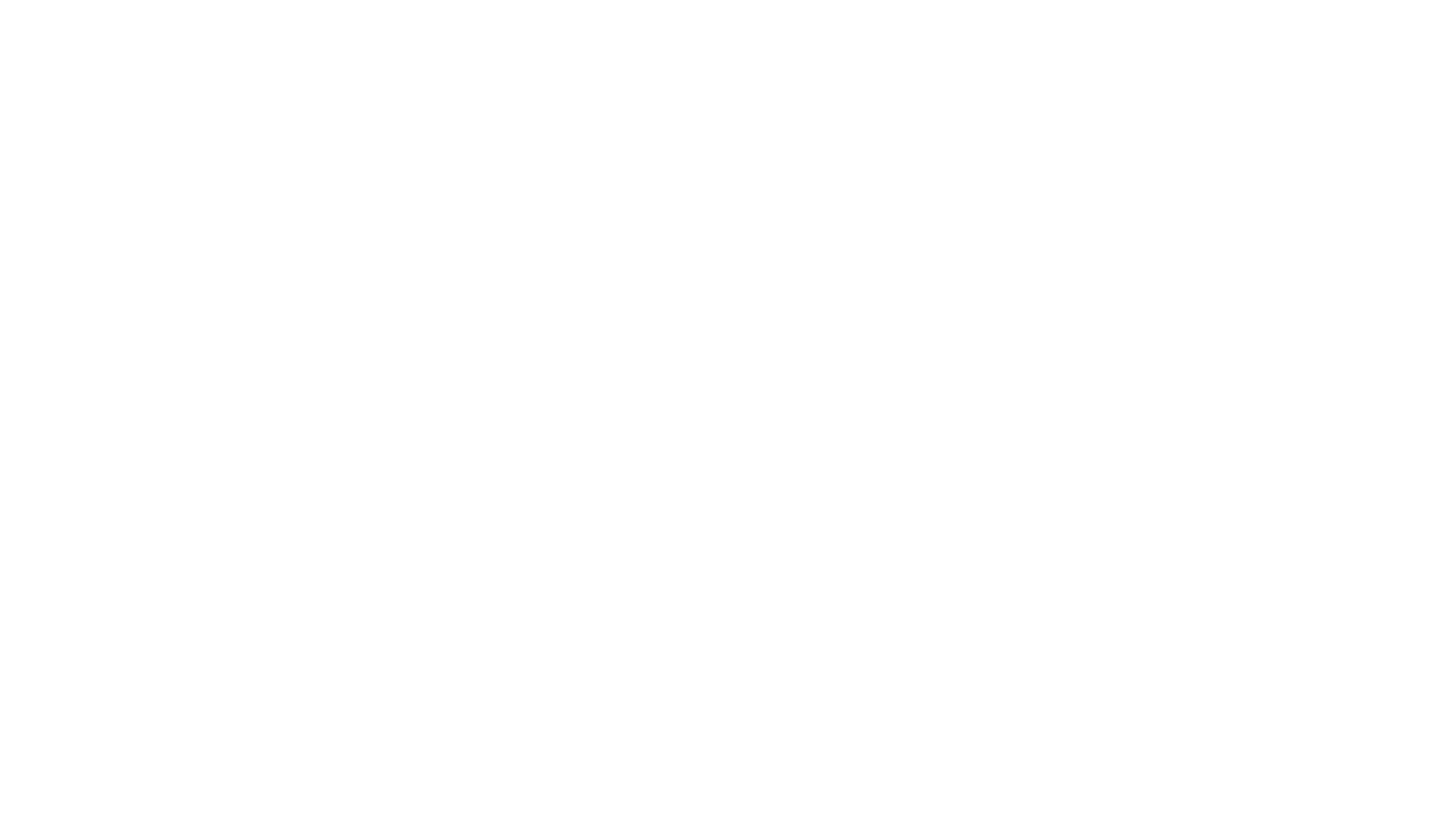 Cells come in a variety of shapes and sizes that suit their diverse function. There are at least 200 types of cells.
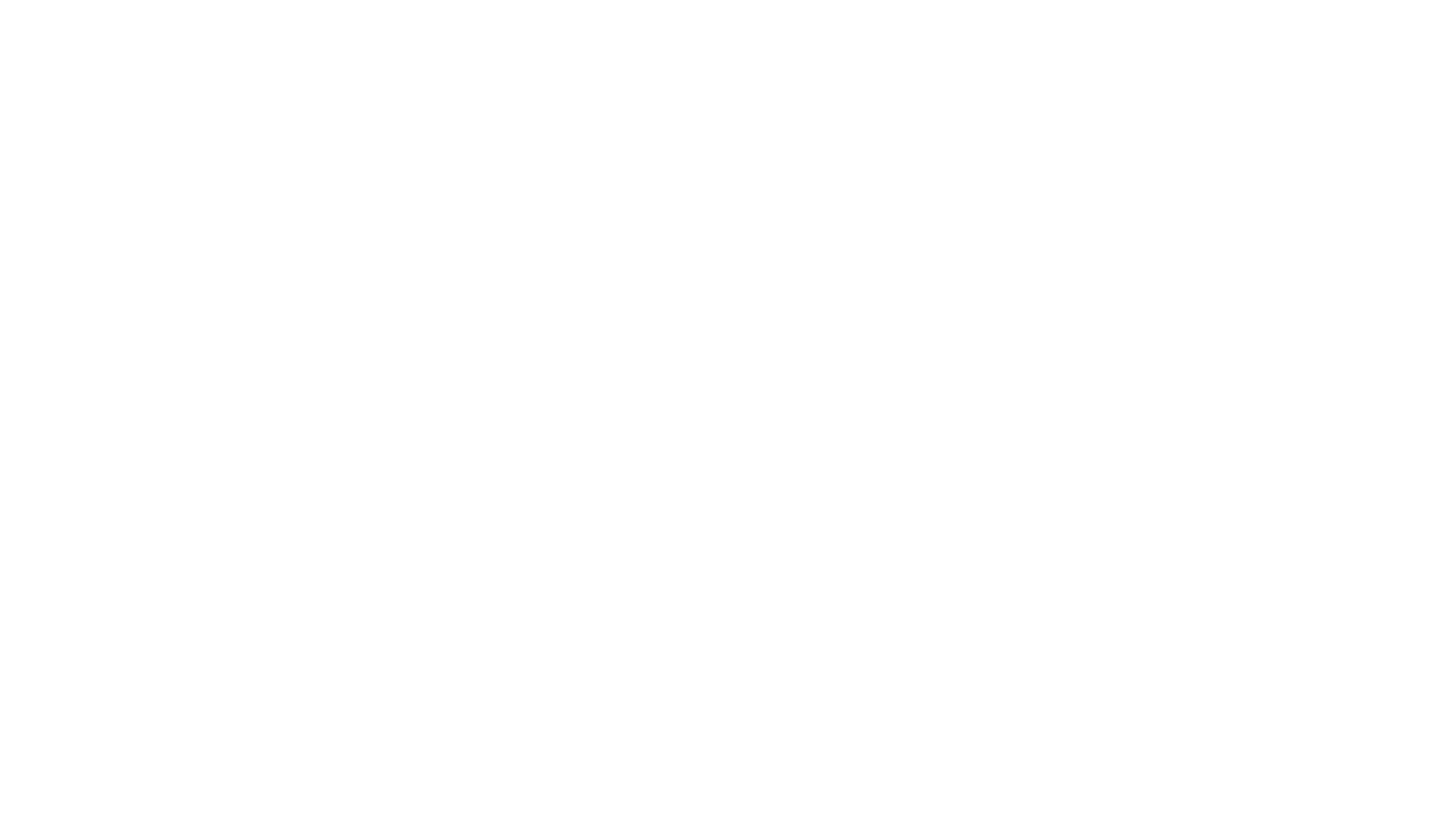 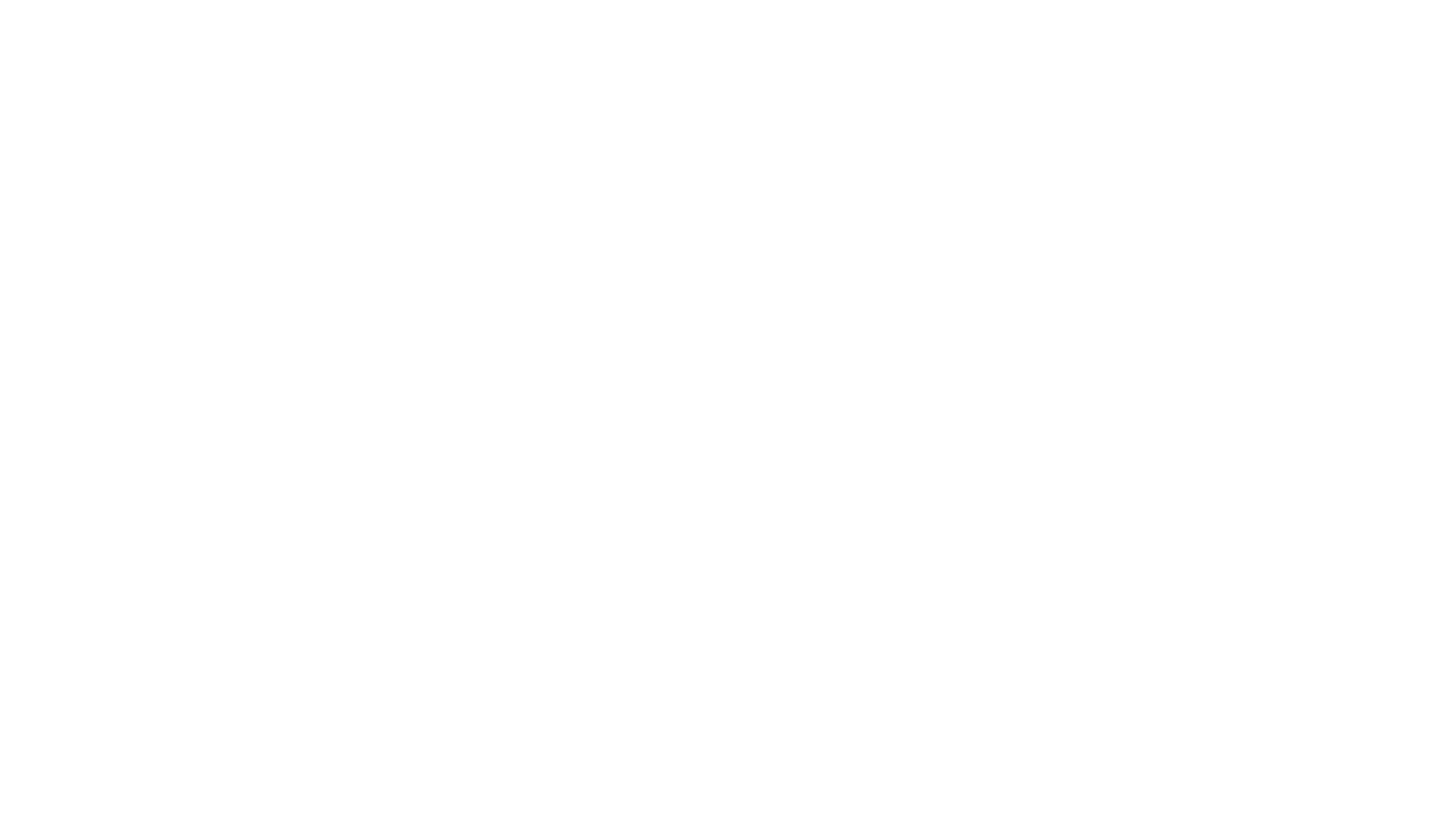 Student Objectives
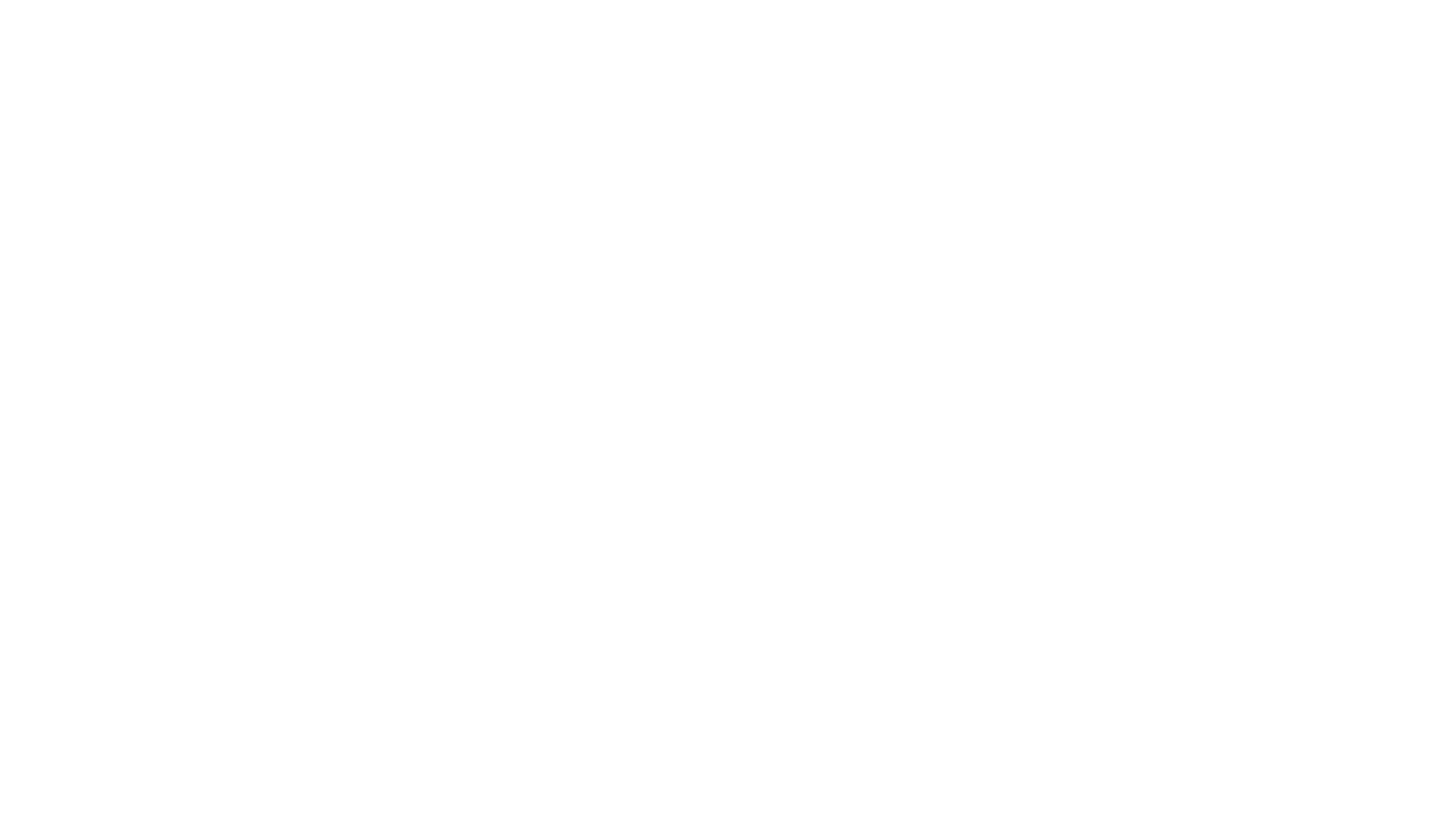 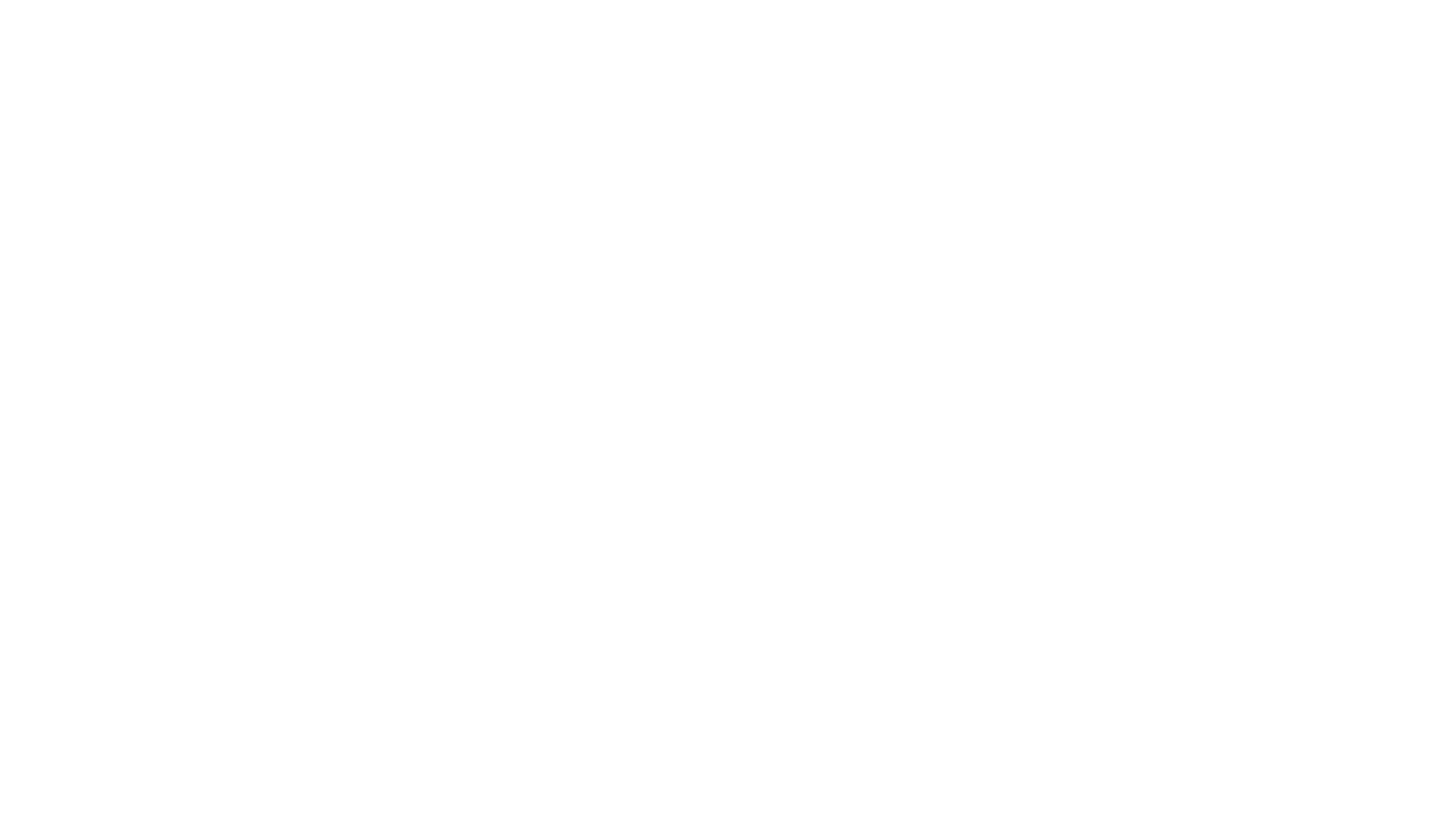 Cell Diversity
Cells of different organisms and even cells within the same organism are very diverse in terms of ____, ______, and ________ ___________.
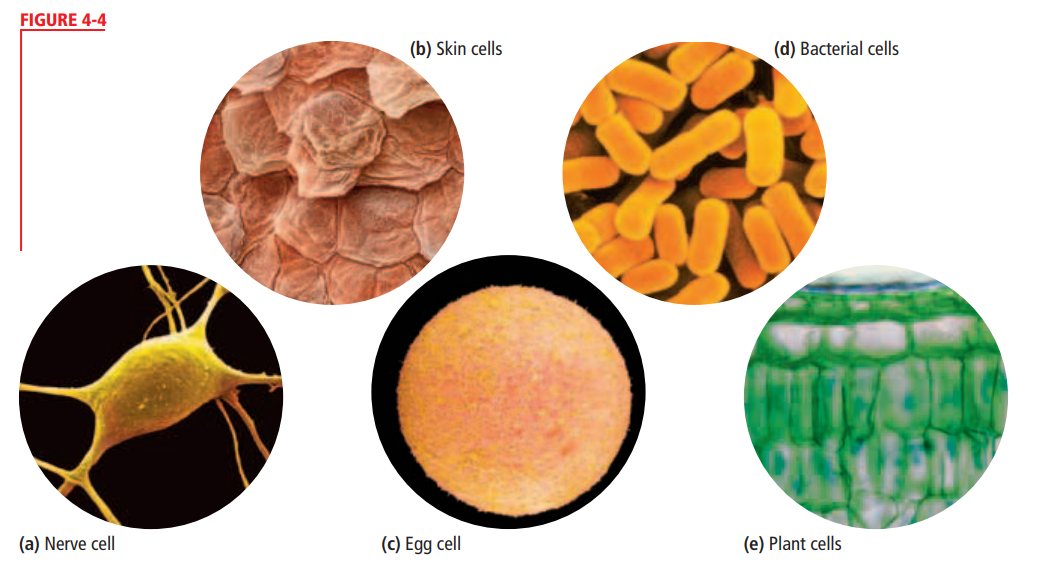 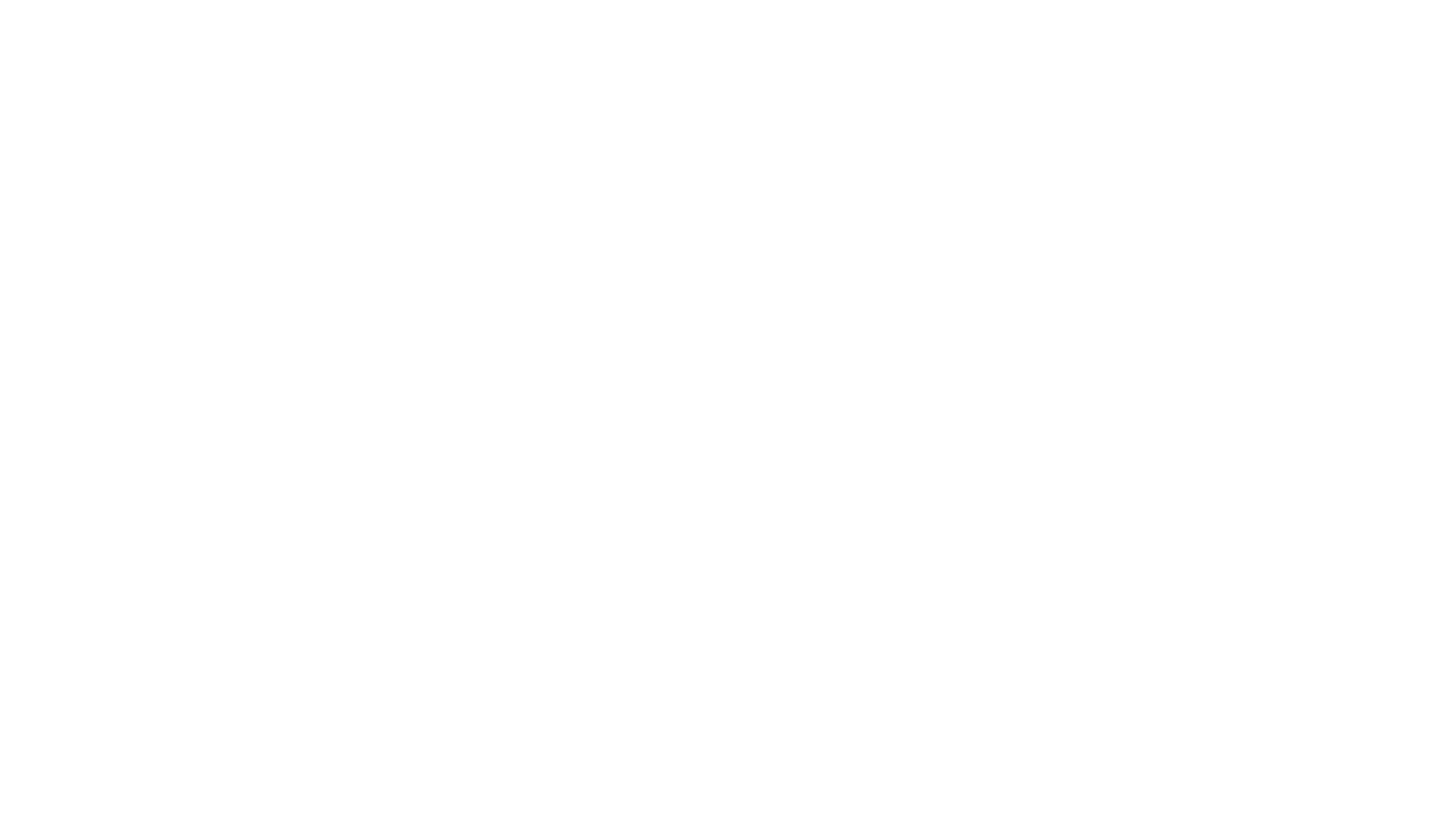 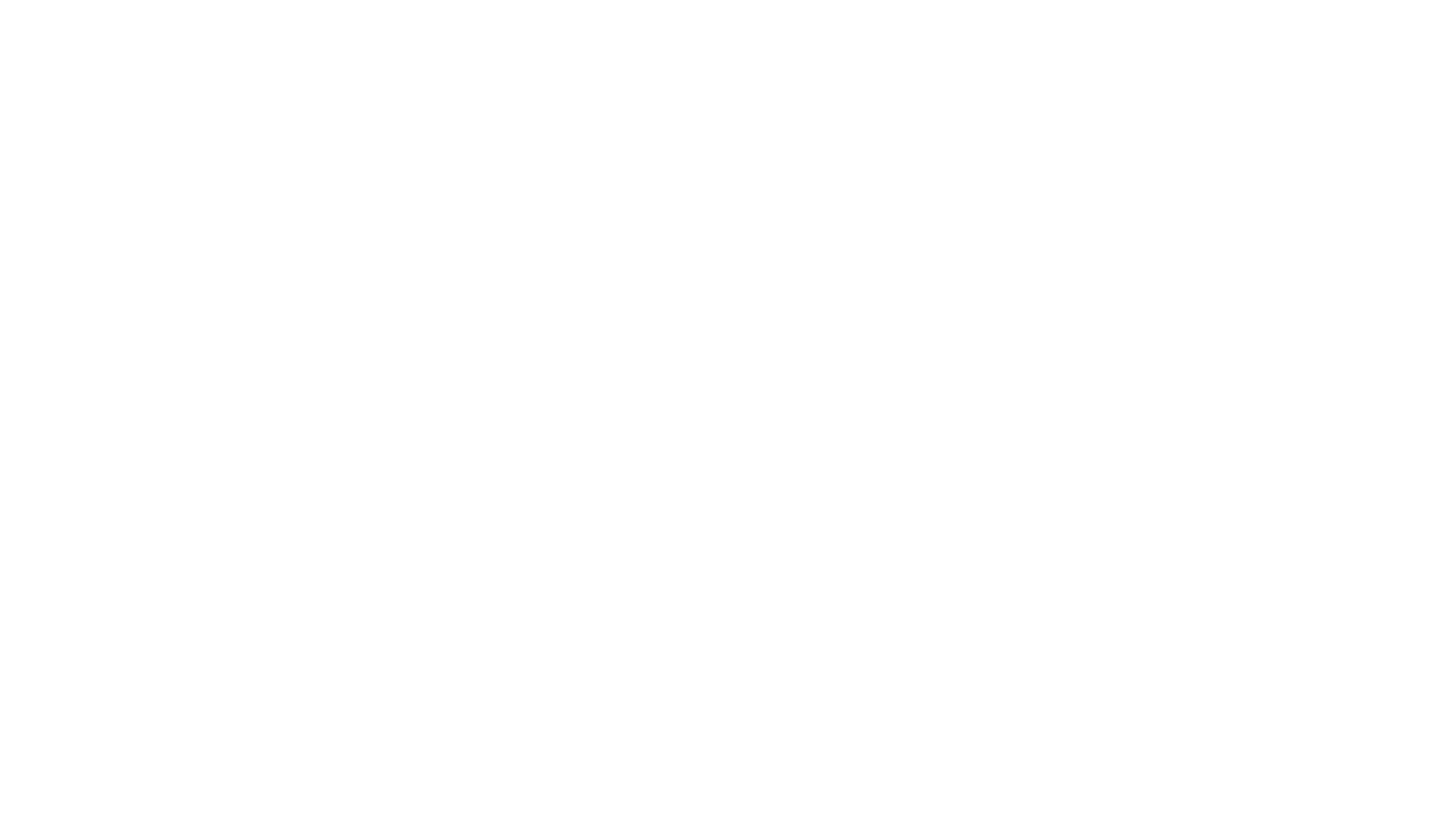 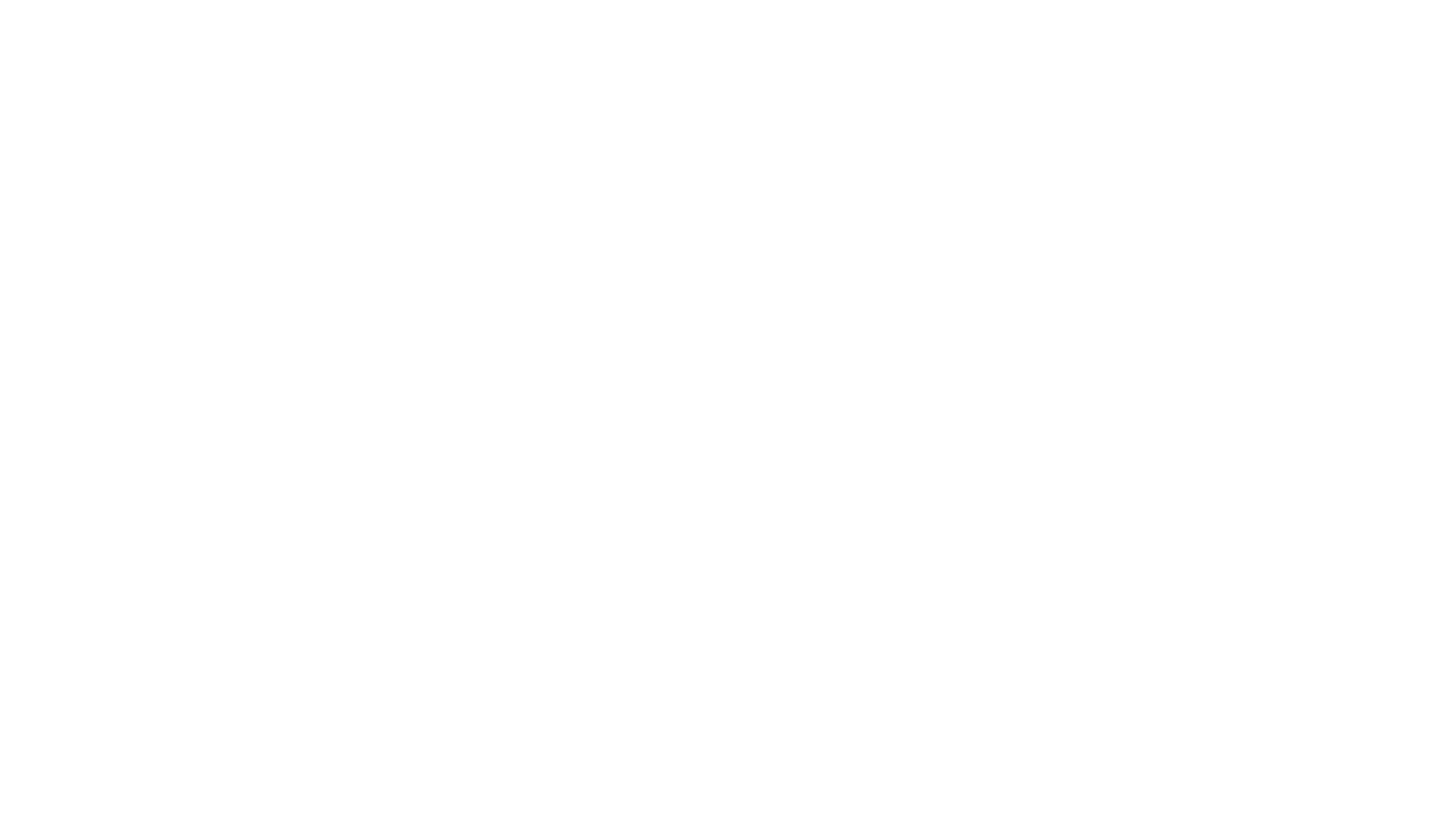 Cell Shape
The diversity of cell shapes reflects the different ______ of cells.
A cell’s shape can be simple or complex depending on the function of the cell.
Each cell has a shape that has _______ to allow the cell to perform its function effectively.
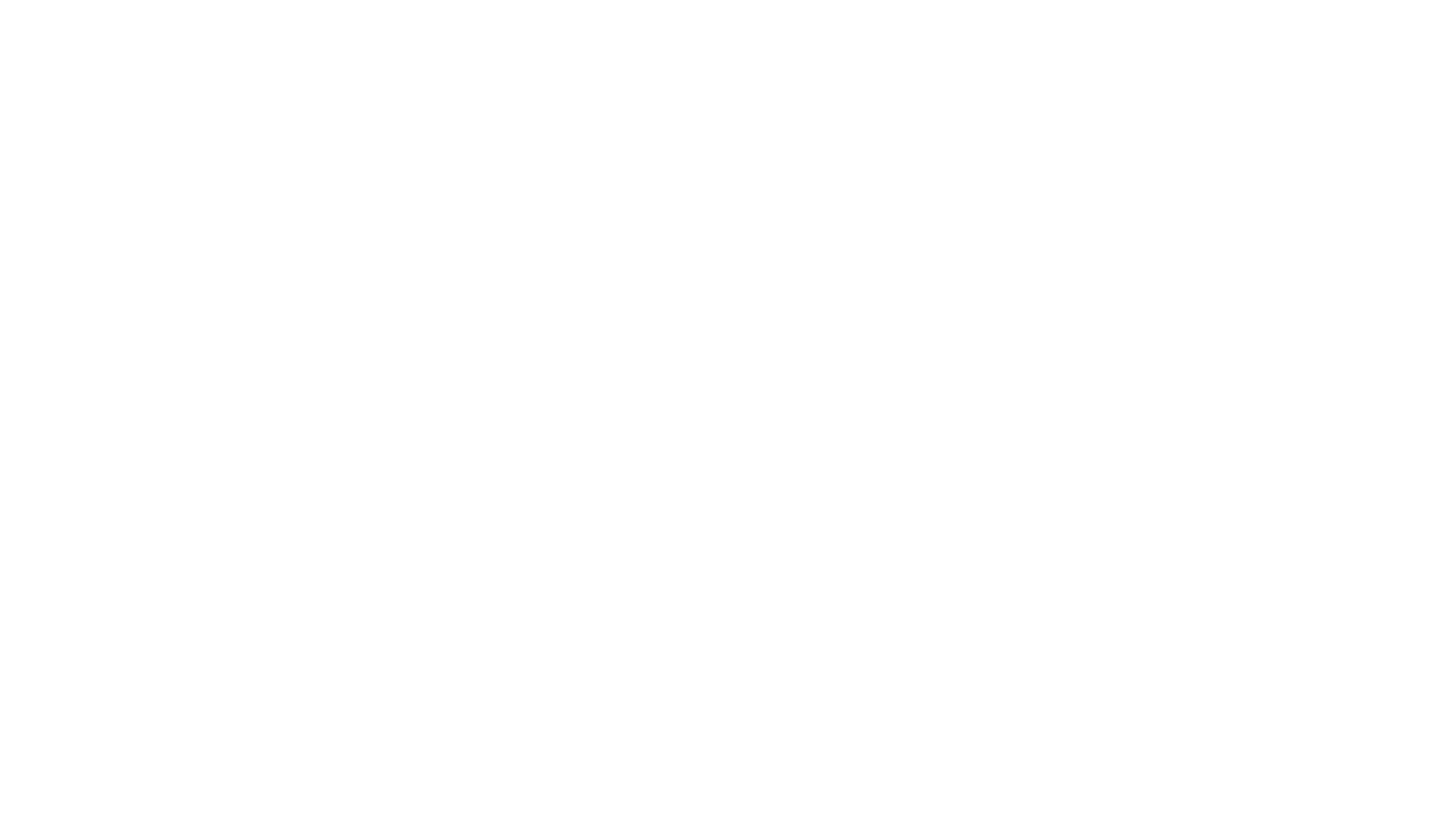 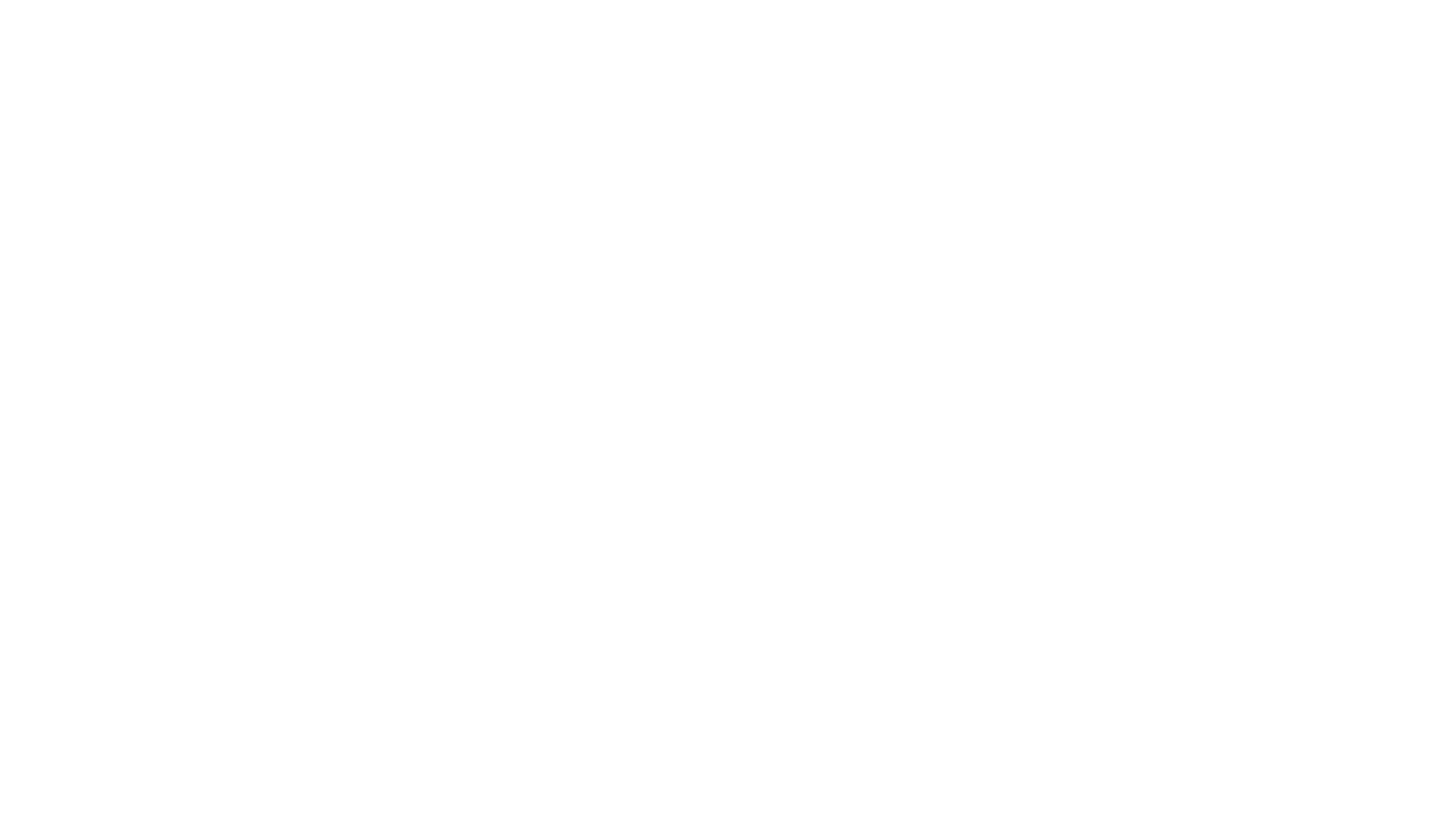 Cell size
Cells can have very different sizes.
The size of a cell is limited by the relationship of the cells _____ _____ ______to its ______, or its surface area-to-volume ratio.
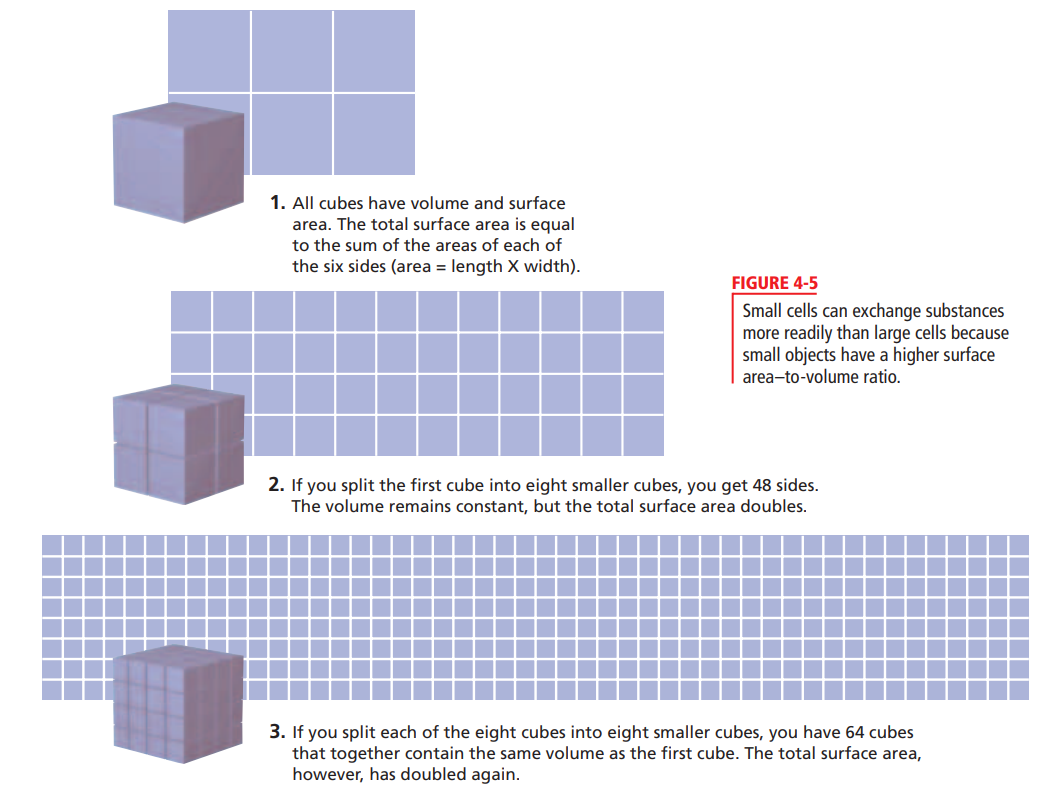 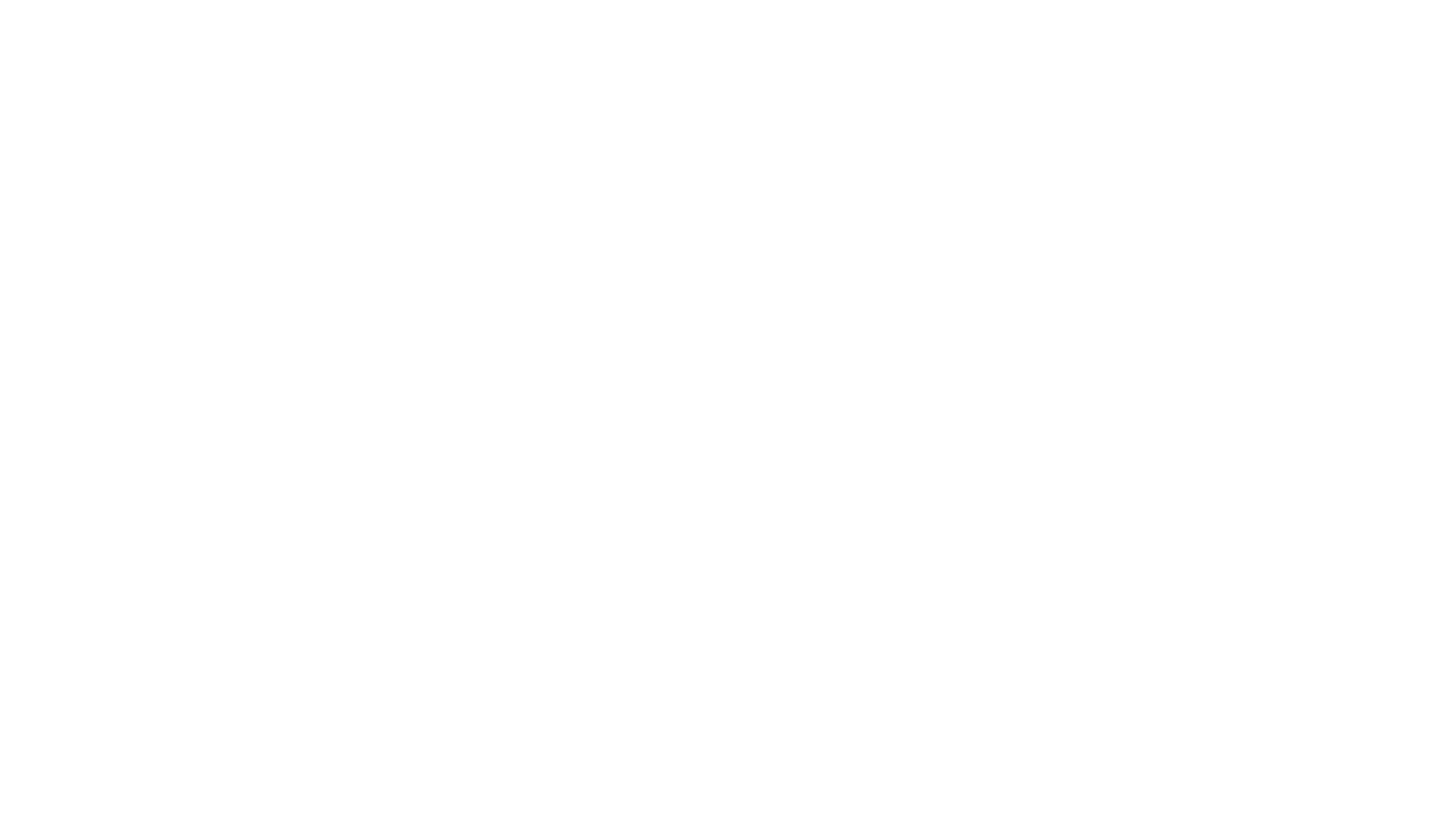 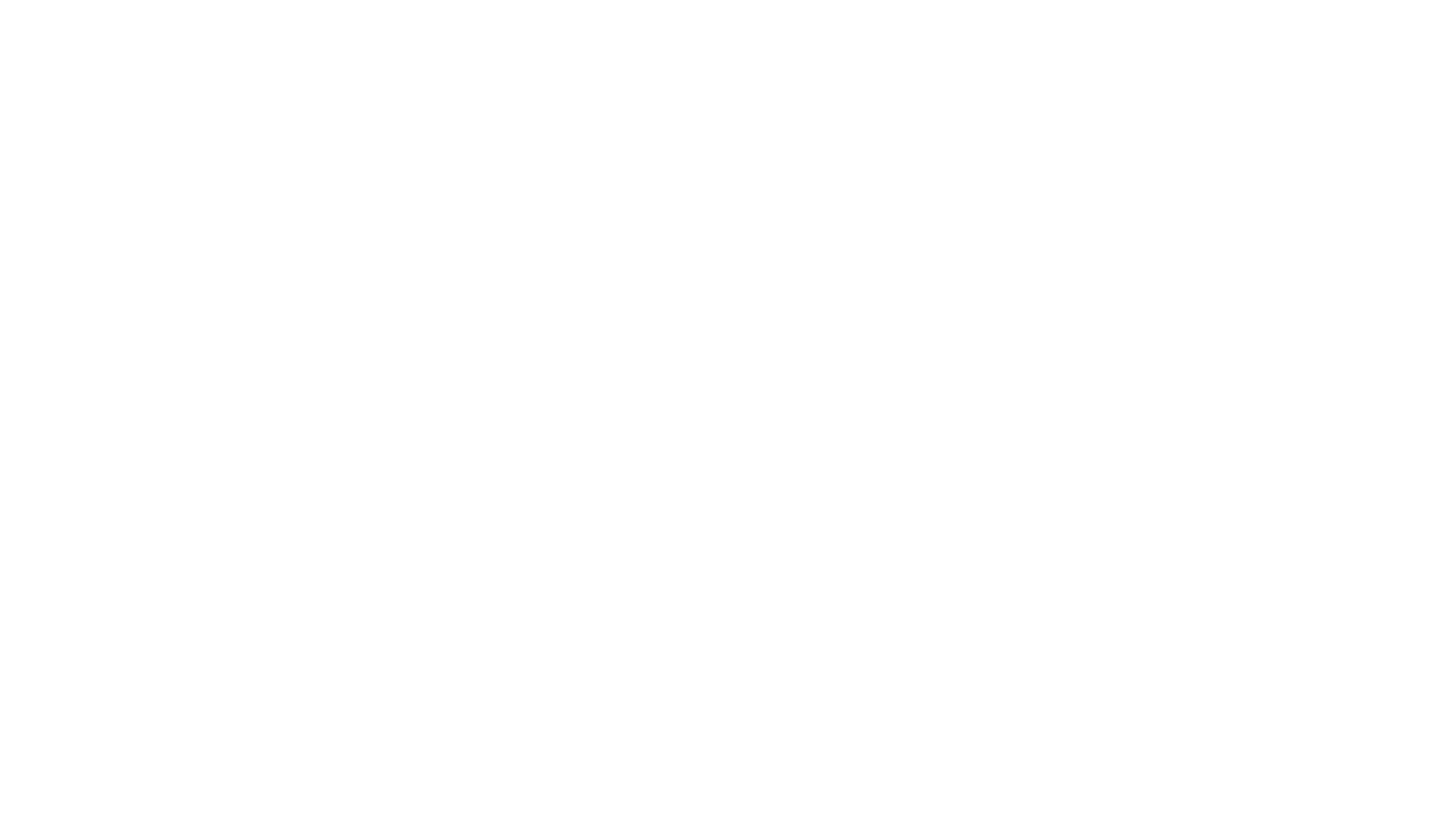 Basic parts of a Cell
3 basic features are common to all cell types:
______________
______________
______________
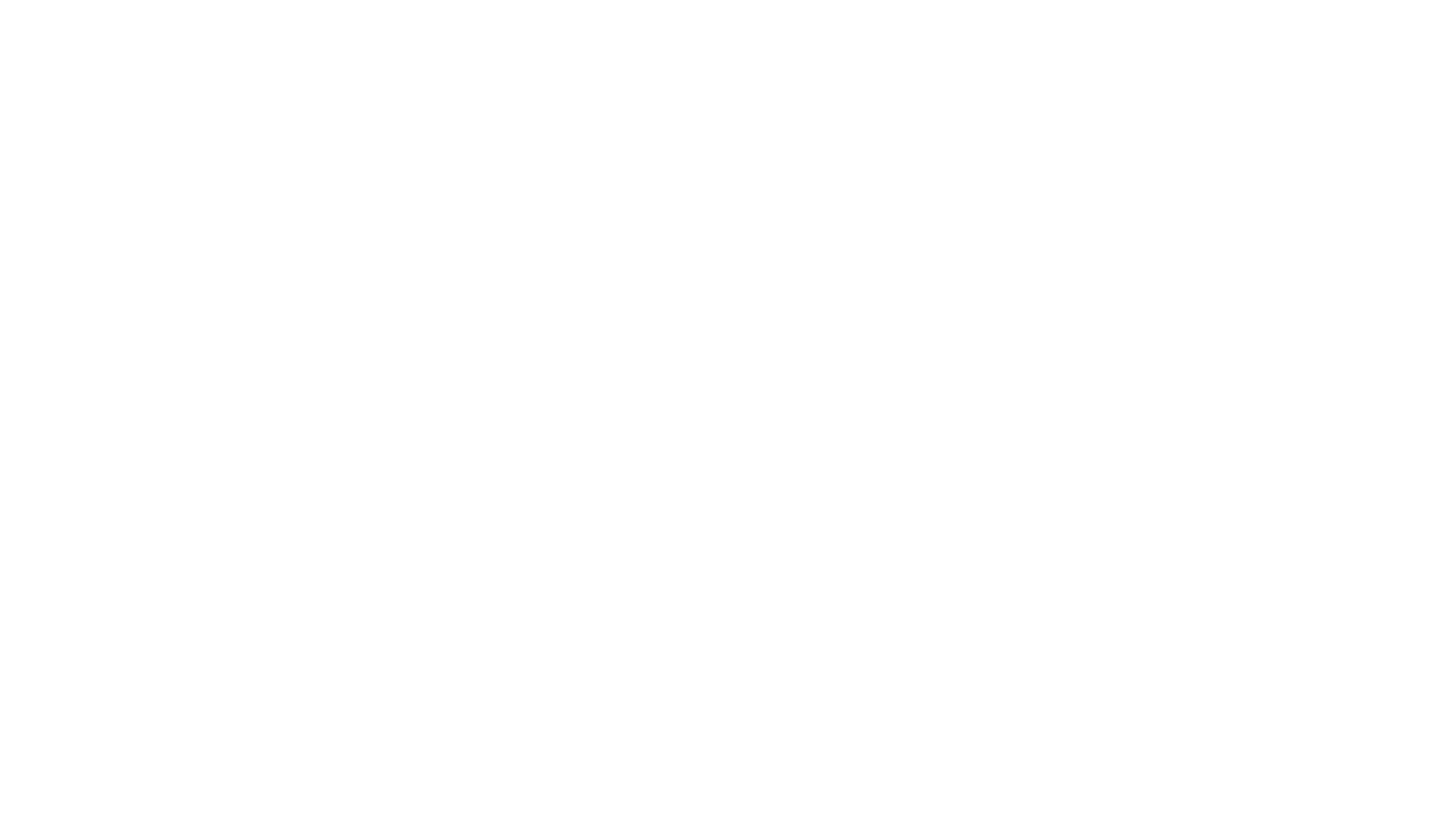 Plasma membrane
The plasma membrane is the cell’s _____ _______.
It covers the cell and acts as a ______ between the cell and the outside.
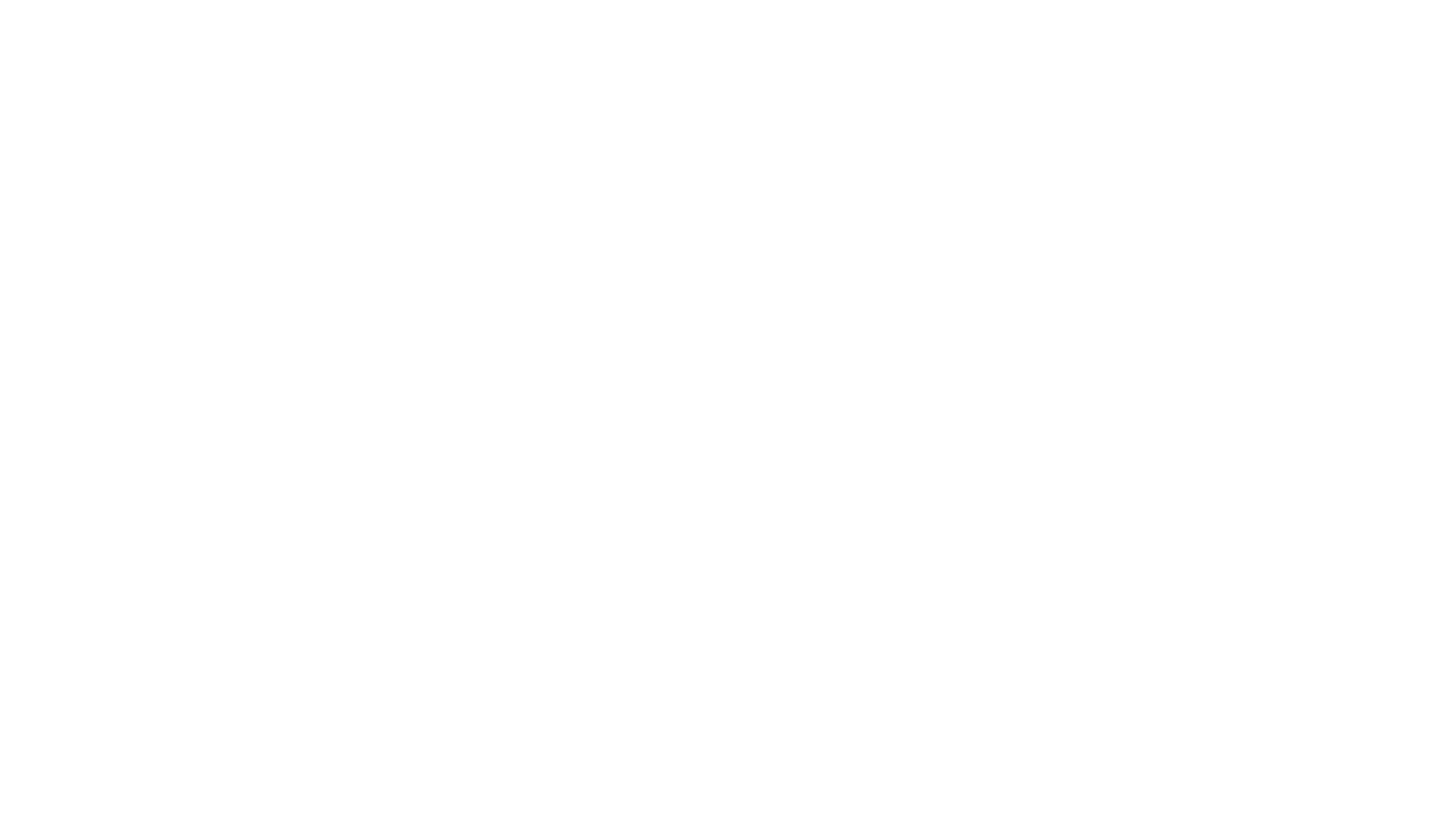 Cytoplasm
All the fluid, the cytoskeleton, and all of the organelles (except nucleus) are called the ______________.
Cytosol is the part of the cytoplasm that includes _____________ and small particles, but without the membrane-bound __________.
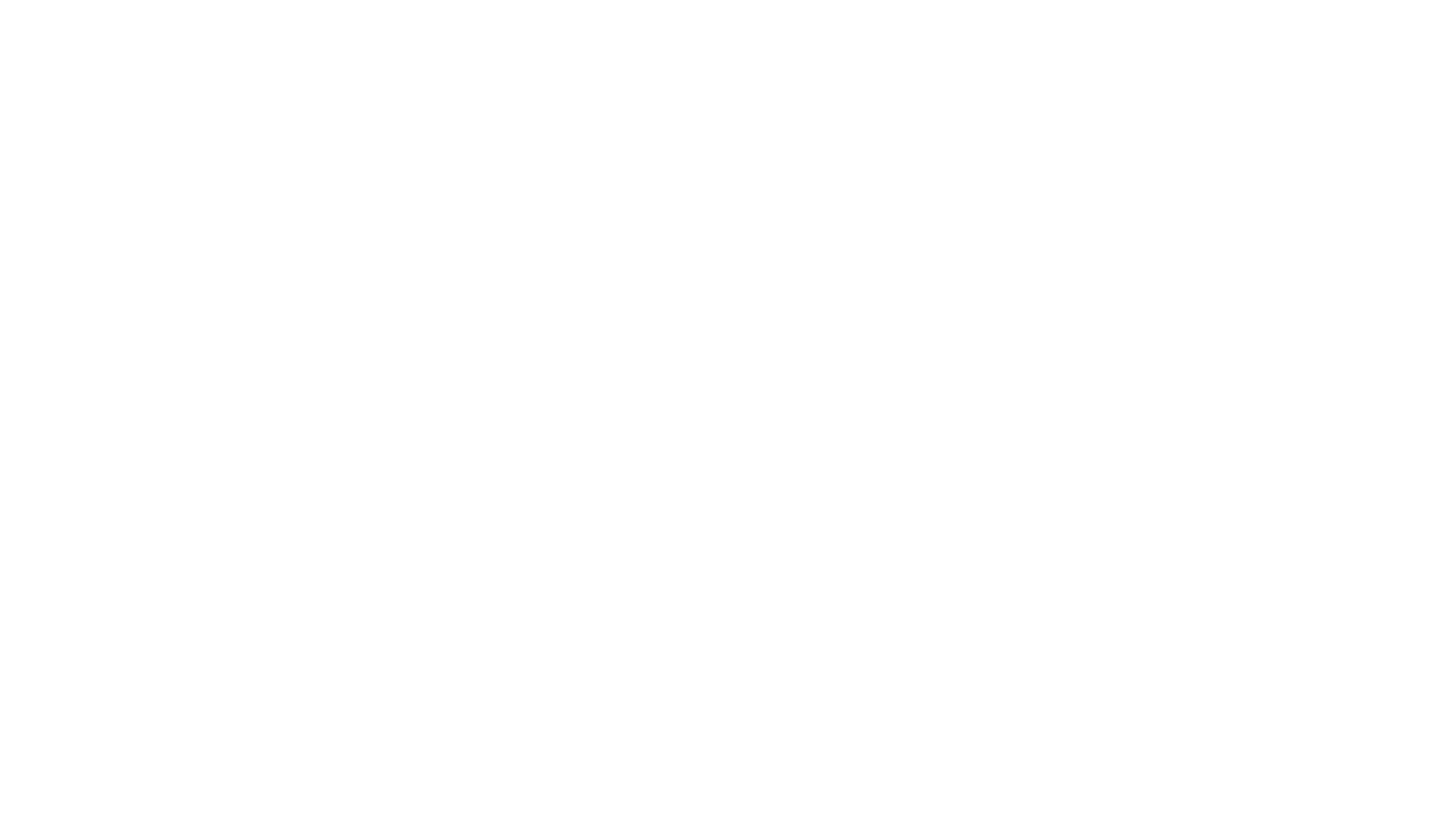 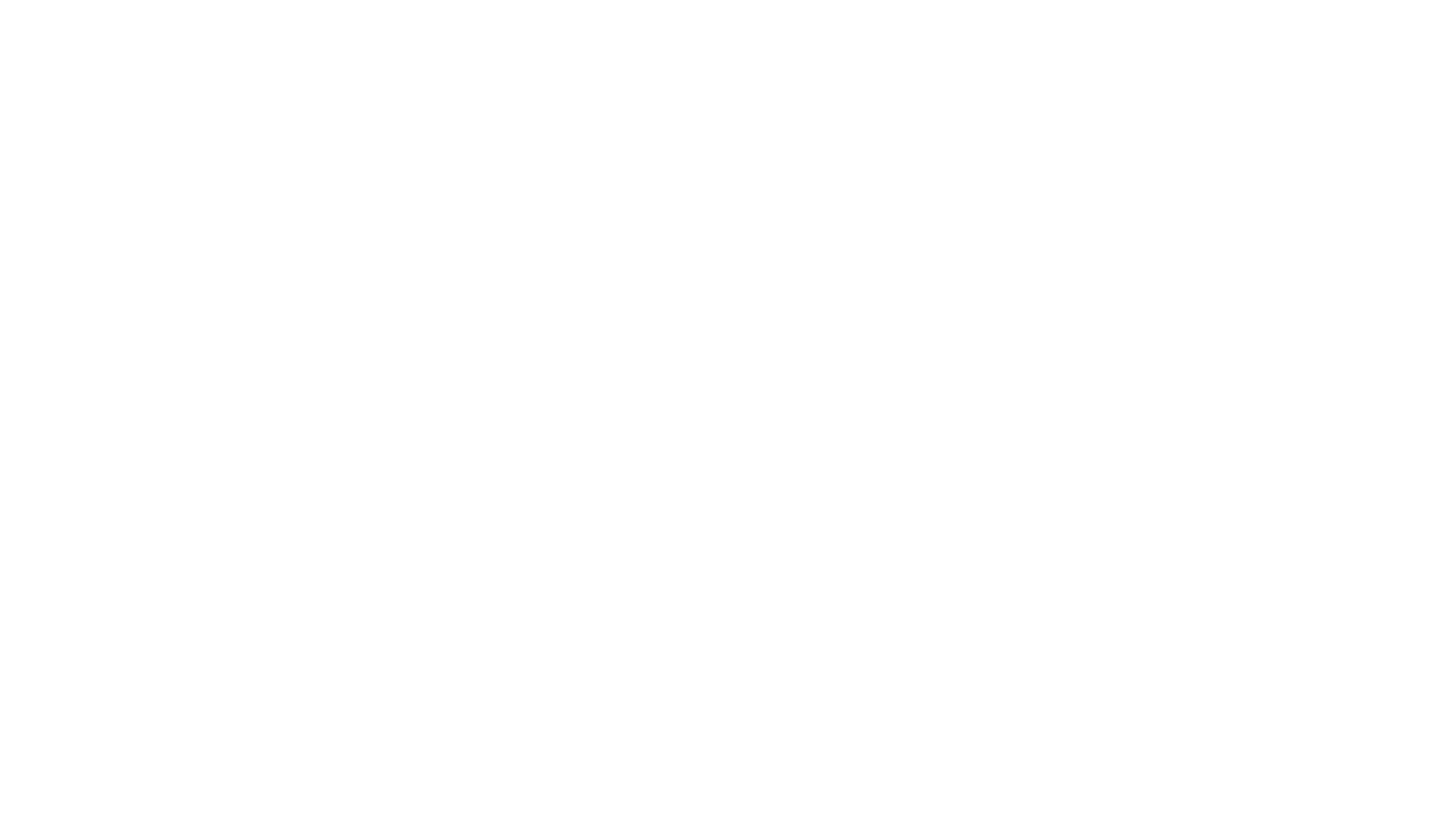 Control Center
The nucleus is a ________ _____ ________ that carries the coded information in the form of _____.
Some cells have the DNA float freely within the cell.
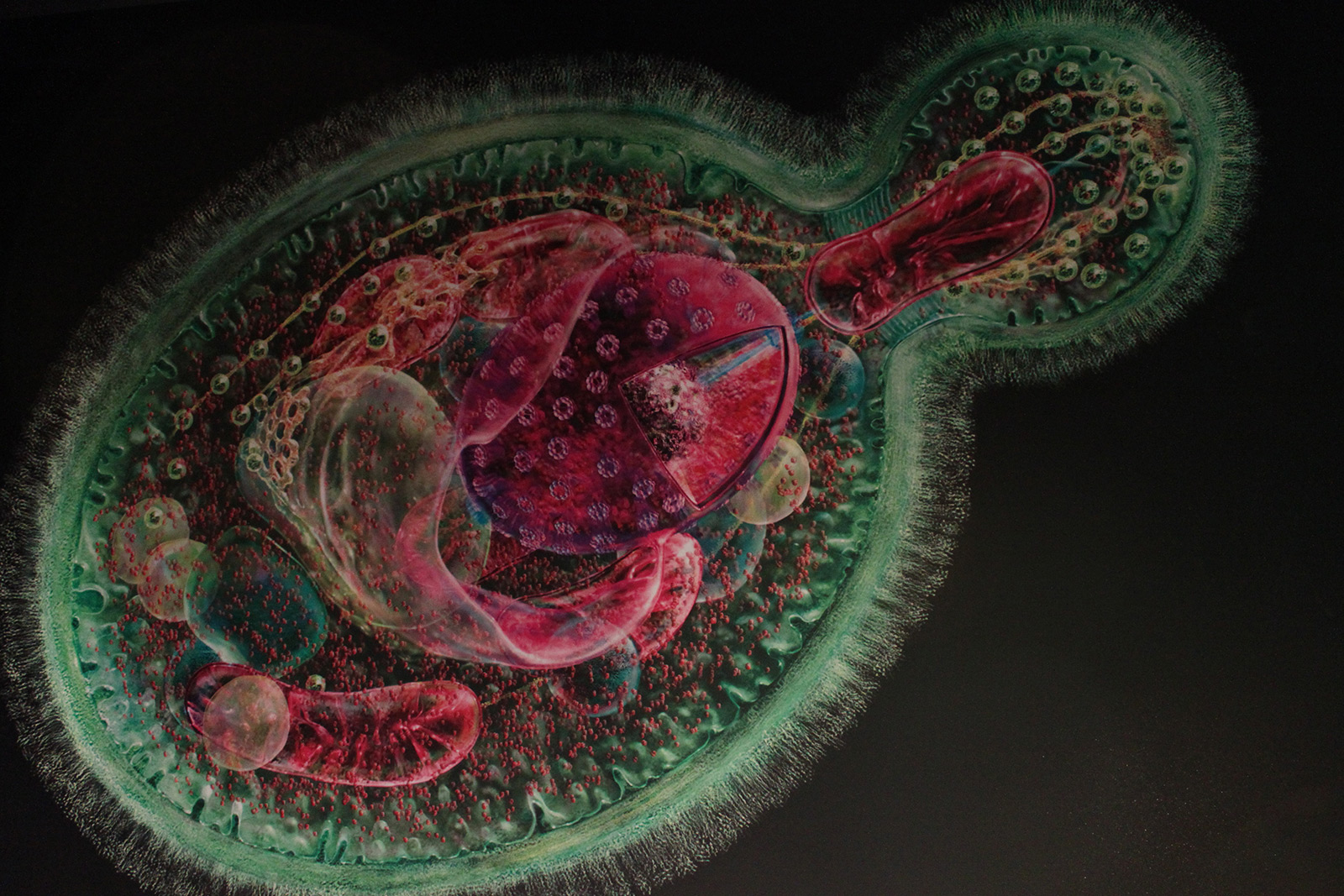 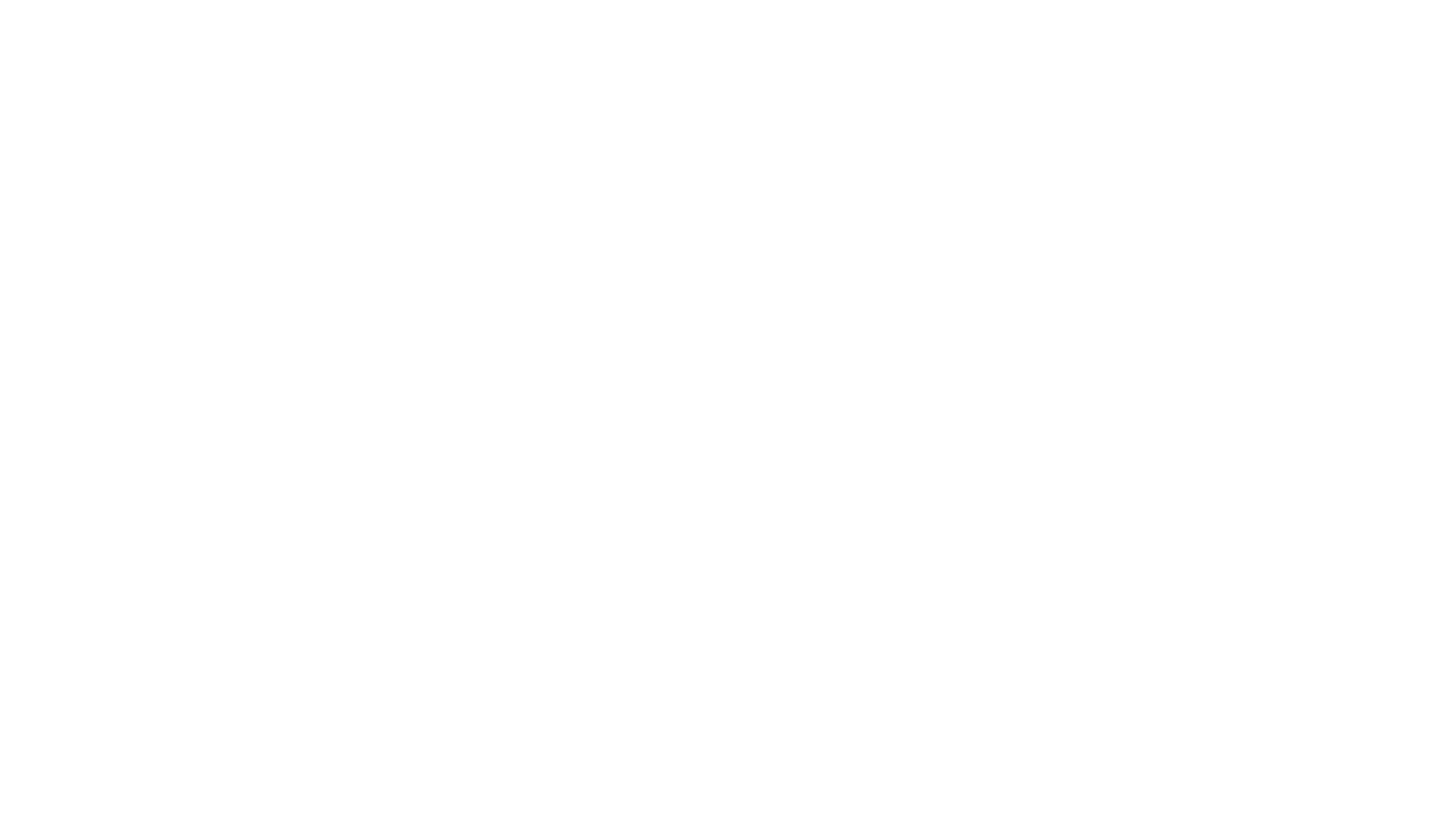 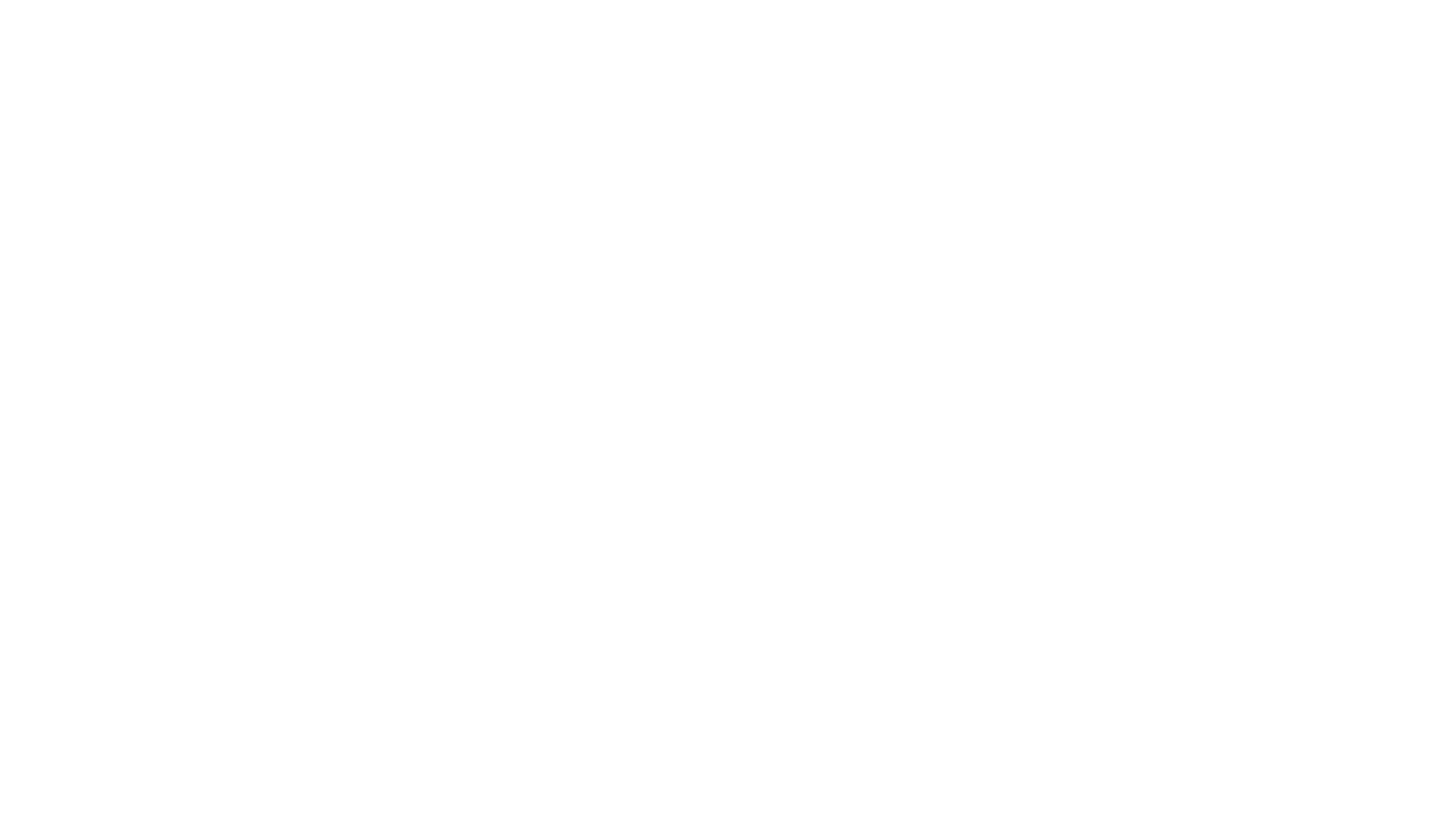 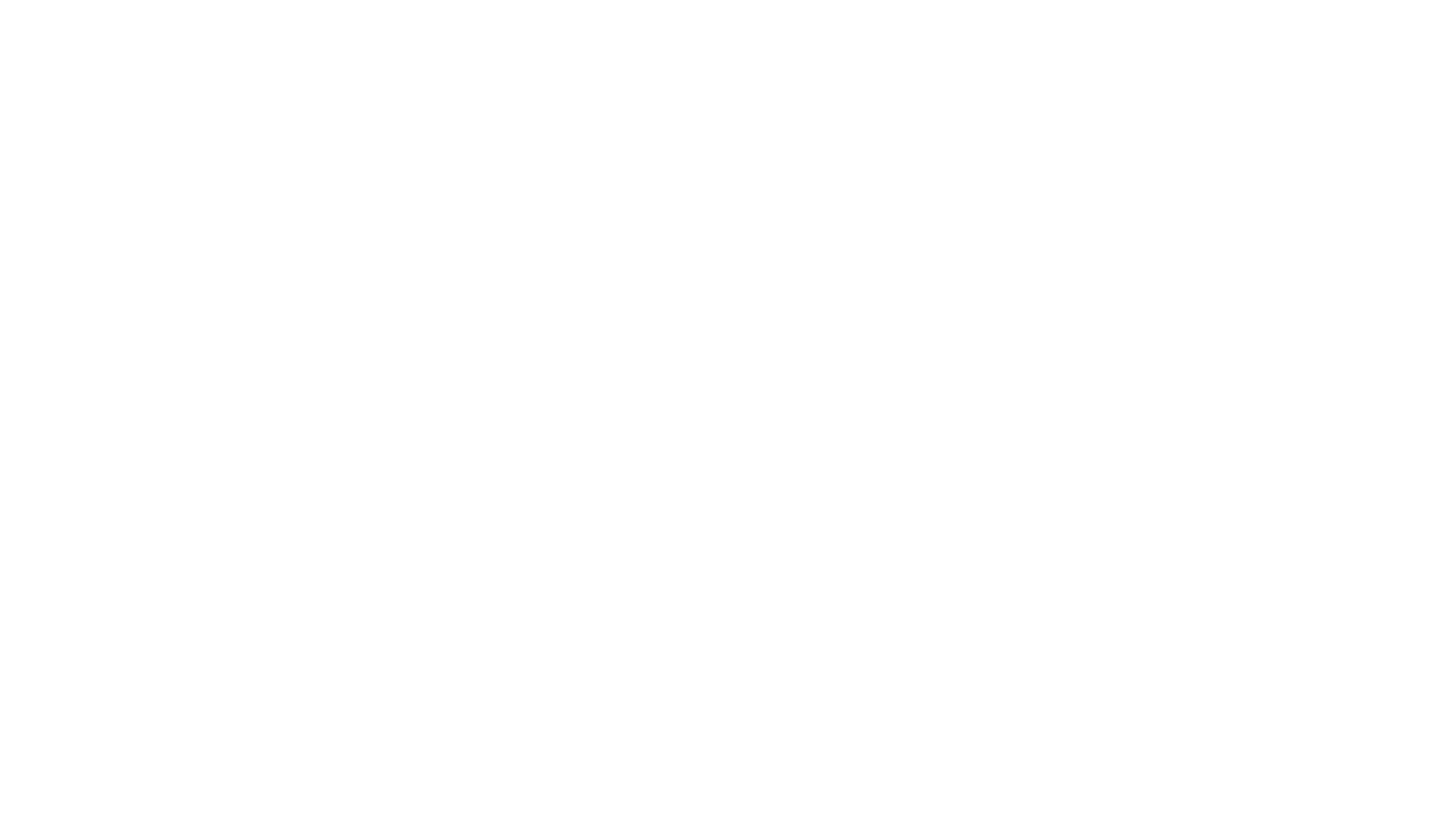 Two basic types of Cells
The earliest cells on Earth were simple cells similar to some present-day _______.
As cell evolved, they differentiated into two major types: 
___________
___________
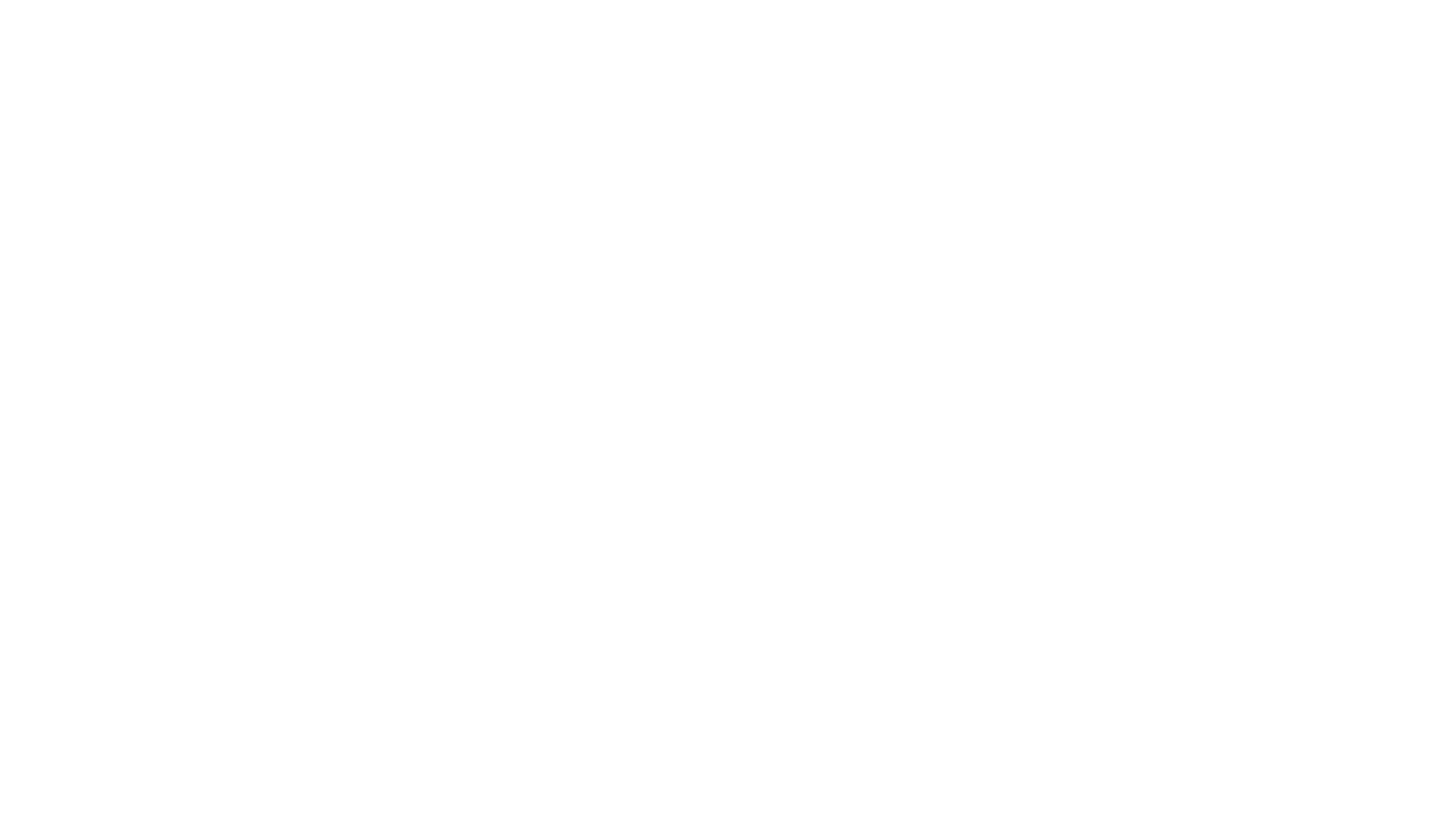 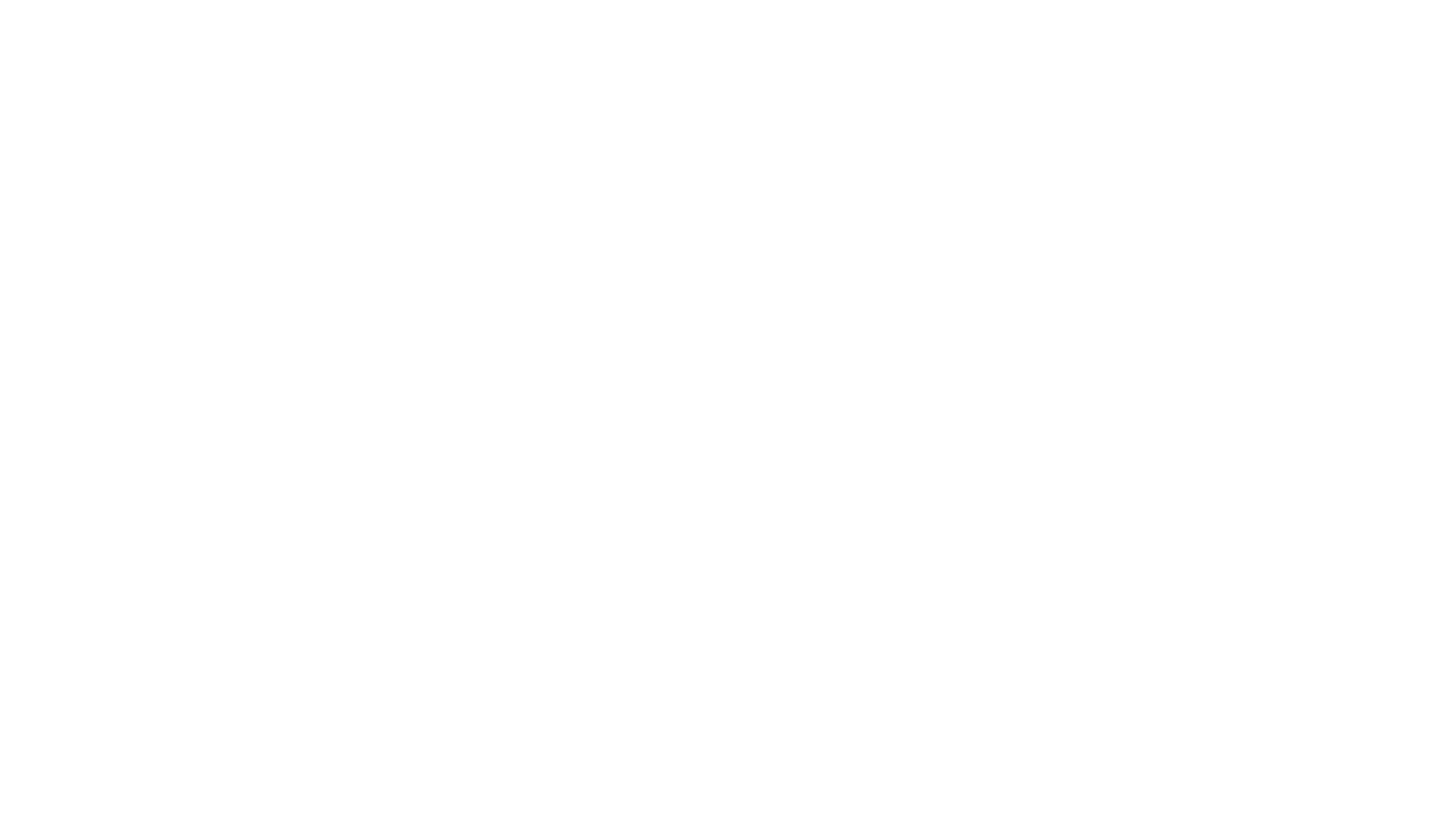 Prokaryotes
Prokaryotes are organisms that ______ a membrane-bound nucleus and membrane-bound organelles.
Their DNA is often concentrated in a part of the cell called nucleoid.
Prokaryotes have two domains: ________ and ________
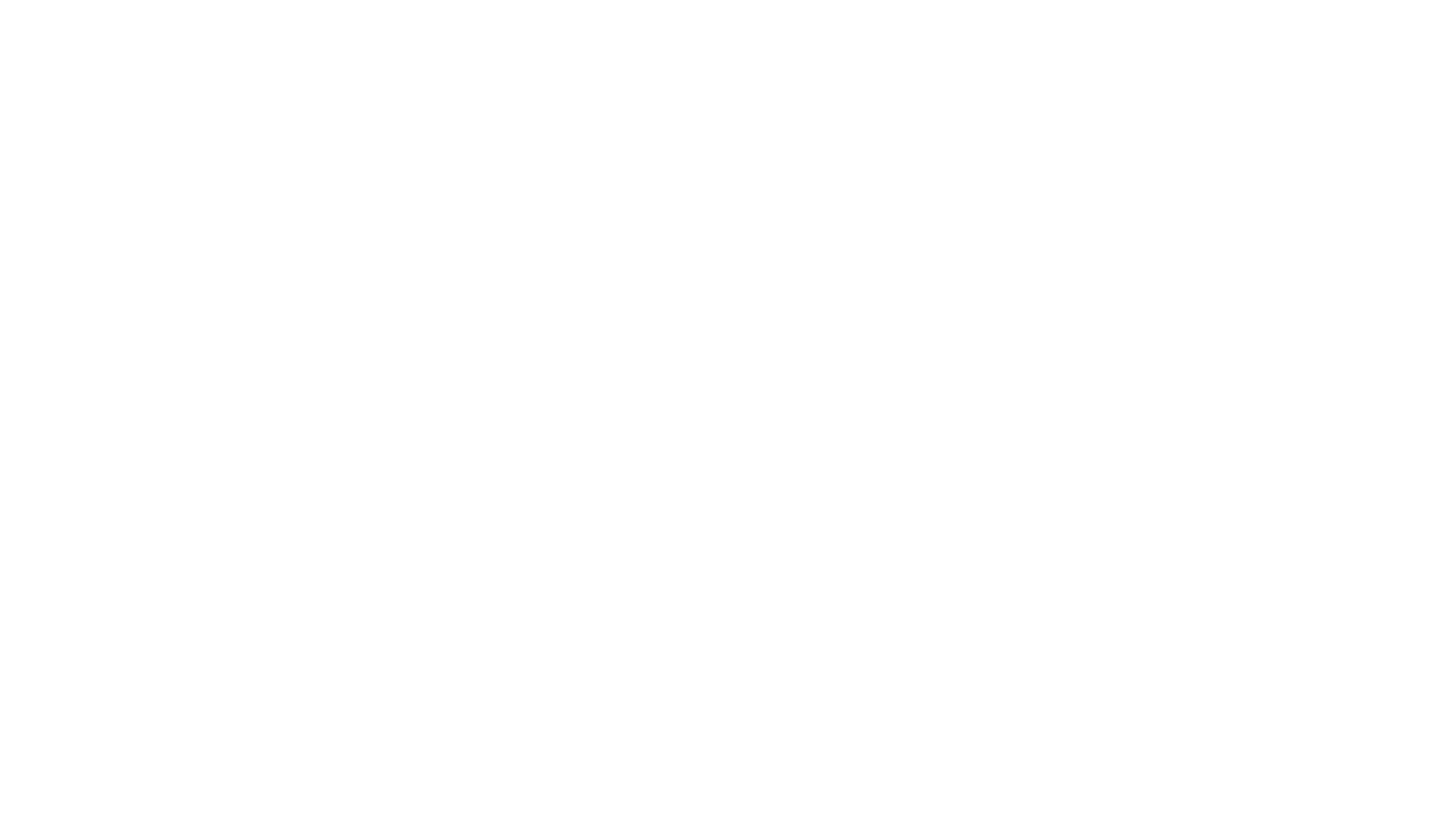 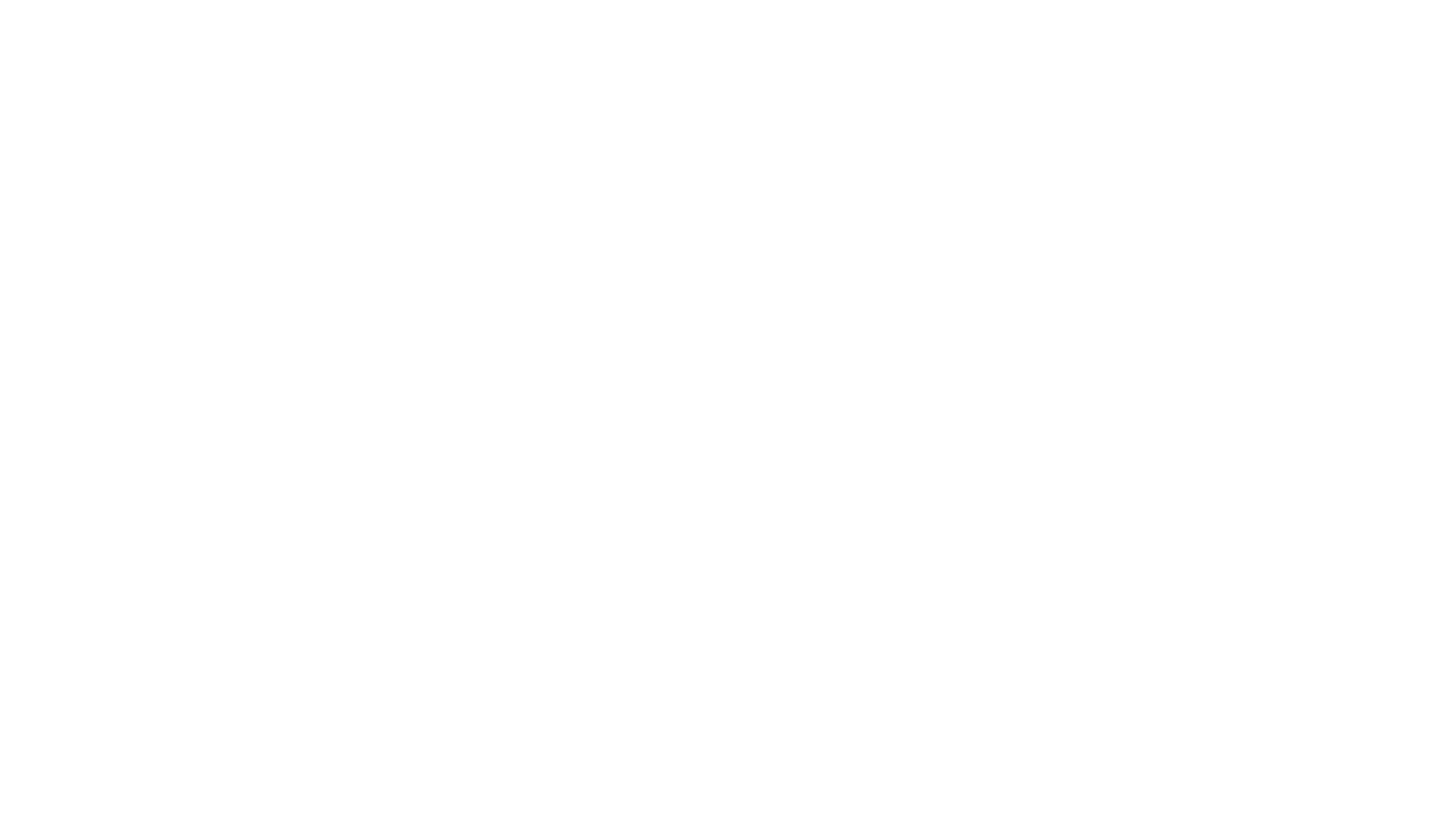 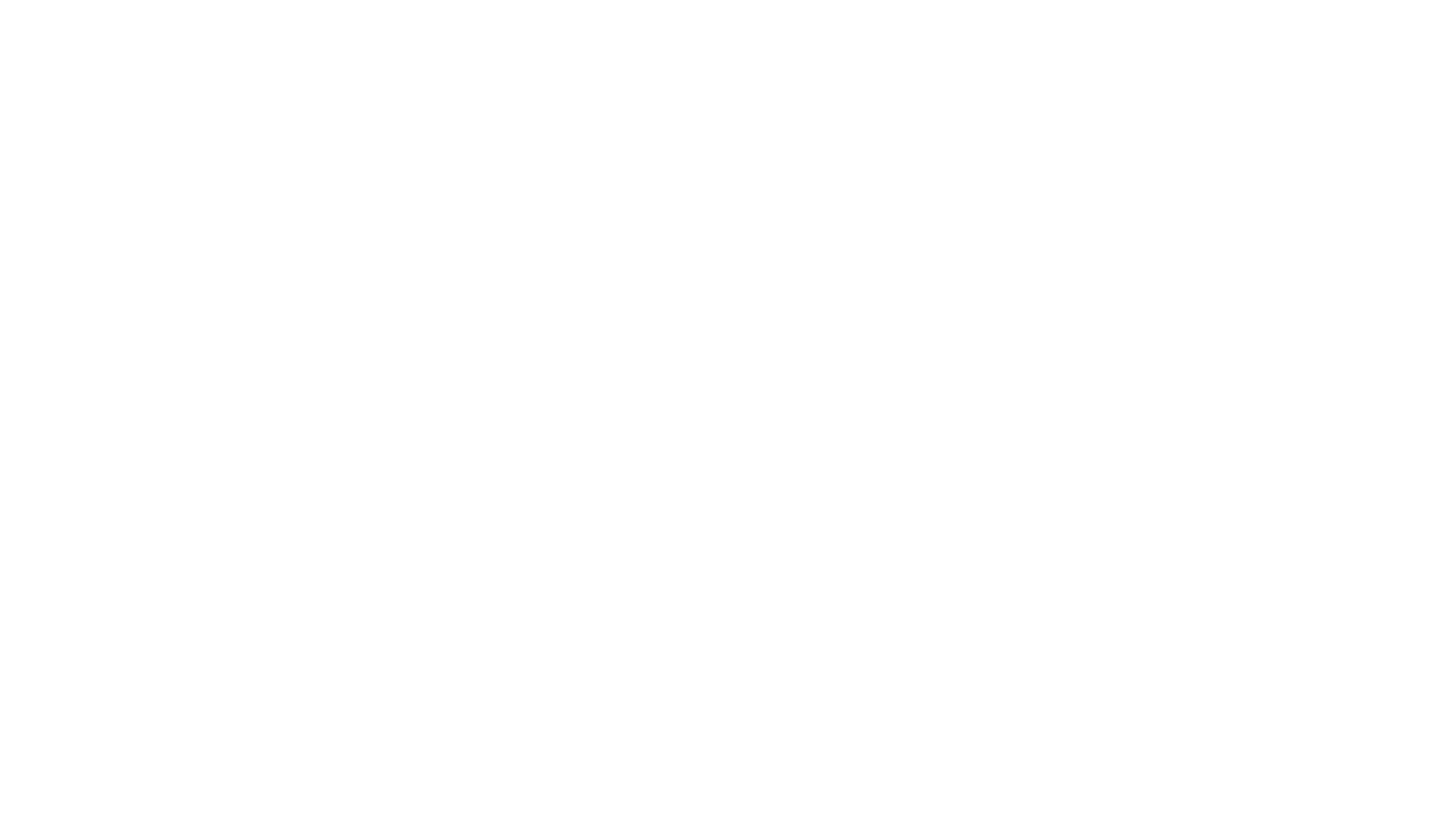 Eukaryotes
Organisms made up of one or more cells that have a nucleus and membrane-bound organelles called Eukaryotes.
Eukaryotic cells have a variety of subcellular structures called organelles, well-defined, intracellular bodies that perform specific functions for the cell. Many organelles are surrounded by a ________.
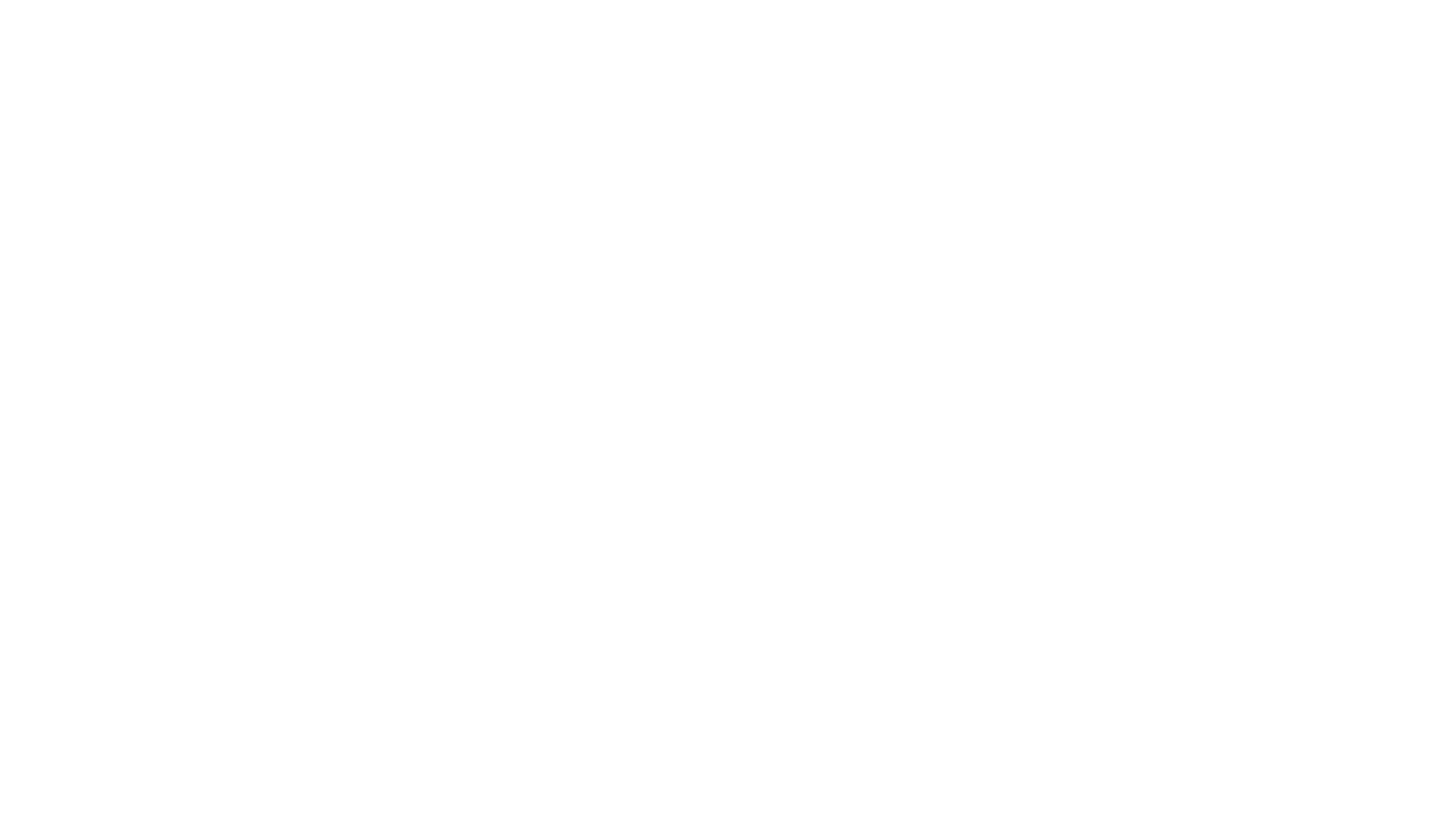 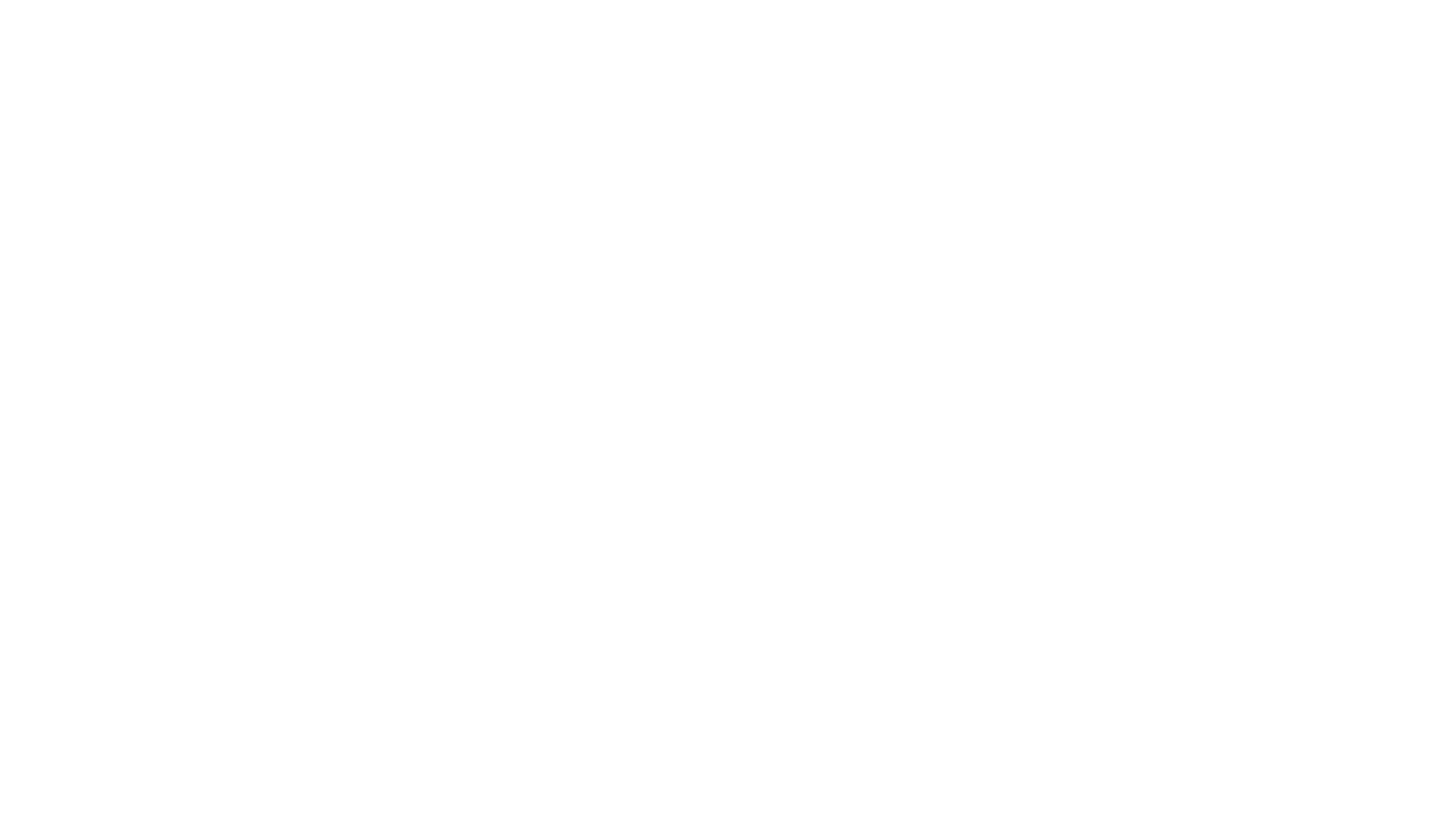 Cellular organization
Over time cells began to work together:
Colonies: A colonial organism is a collection of __________ _________ ______  that live together in a connected group.
Organism: Cells take specific roles within an organism. 
Tissues are the groups of similar cells that carry out a specific task.
Organs are groups of tissue working together. 
An organ system is a group of organs that accomplish related tasks.
Describe the relationship between a cell’s shape and its function.

Explain the factor that limits cell size.

Identify three parts of a cell.

Summarize the difference between prokaryotic and eukaryotic cells.

List four levels of organization that combine to form an organism.
Review questions